بسم الله الرحمن الرحیم
مجتبی خضریان
E-Commerce & Information Technology
سیستم ارزیابی
Attendance 10 %
Activity 20 %
Assignments & Project 40%
Final 40 % 
Total: 110 % !!!
1-2
سرفصل درس
مقدمه، تاریخچه سیستم های کامپیوتری
مبانی سخت افزار – اجزاء سخت افزاری
مبانی نرم افزار – سیستم عامل
نرم افزارهای کاربردی
نرم افزارهای کاربردی تخصصی
مبانی شبکه های کامپیوتری و اینترنت
مبانی برنامه نویسی و الگوریتم
سرفصل درس
جستجو در اینترنت و نرم افزارهای اینترنتی
مبانی بانک اطلاعاتی
برنامه نویسی C یا Java
دستورات کلیدی در برنامه نویسی
تابع و توابع کتابخانه ای
برنامه های محاسباتی
آرایه ها و محاسبات ماتریسی
سرفصل جدید
مقدمه، تاریخچه سیستم های کامپیوتری
مبانی سخت افزار – اجزاء سخت افزاری
مبانی نرم افزار – سیستم عامل
نرم افزارهای کاربردی ( ایجاد قالب Word برای رساله)
نرم افزارهای کاربردی تخصصی
مبانی شبکه های کامپیوتری و اینترنت (شبکه های بیسیم)
مبانی برنامه نویسی و الگوریتم
سرفصل جدید
جستجو در اینترنت و نرم افزارهای اینترنتی                 ( ابزارهای تحقیق حرفه ای یا Research Tools)
مبانی بانک اطلاعاتی (SQL)
برنامه نویسی C یا Java و حتی php
آشنایی با Web Application و CMS
طراحی سایت با یک نمونه CMS مانند Joomla
Professional E-Commerce
تاریخچه سیستم های کامپیوتری
کامپیوتر ماشینی است قابل برنامه ریزی که از ترکیب اجزای الکترونیکی والکترومکانیکی تشکیل شده است ومی تواند پس از دریافت ورودی ها بر اساس دنباله ای از دستور والعمل ها پردازش های خاصی را انجام داده وسپس نتیجه را ذخیره نموده ویا به خروجی بفرستد. کامپیوتر در آموزش ،صنعت ، سینما وتلویزیون ،پروژه های علمی وتحقیقاتی کاربرد دارد.

داده:  در سیستم کامپیوتری مقادیر ورودی سیستم را داده یا data می نامند.
پردازش : هر عملی که کامپیوتر روی داده ها انجام می دهد پردازش processing می نامند.
اطلاعات : در سیستم کامپیوتر، حاصل پردازش سیستم را اطلاعات Information گویند.
تاریخچه سیستم های کامپیوتری
نخستین ماشین محاسبه ماشین مکانیکی ساده ای بود که بلز پاسکال آن را ساخته بود وبه وسیله چند اهرم و چرخ دنده ، می توانست عملیات جمع وتفریق را انجام بدهد. پس ازآن لایب نیتز با افزودن چند چرخ دنده به ماشین پاسکال ماشینی ساخت که میتوانست ضرب وتقسیم را هم انجام بدهد وآن را (ماشین حساب) نامید. بعدها چارلز بابیج ماشینی برای محاسبه چند جمله ای ها ابداع کرد که آن را ماشین تفاضلی نامیدند وسپس به فکر ساخت وسیله ی محاسباتی کاملتری افتاد که می شد به آن برنامه داد این ماشین شباهت فراوانی به کامپیوترهای امروزی داشت وبه همین دلیل نام بابیج به عنوان پدرکامپیوتر در تاریخ باقی مانده است.
تاریخچه سیستم های کامپیوتری
شرکت HP، برای نخستین بار، واژه "رایانه شخصی" را در تبلیغی برای ماشین حساب 911A در مجله ساینس معرفی کرد.
اینتل، نخستین ریزپردازنده تجاری را با نام 4004 عرضه می‌کند. این ریزپردازنده شامل 2300 ترانزیستور است. این ماشین سرعتی معادل 108 کیلوهرتز یعنی 20000 بار آهسته‌تر از تراشه‌های امروزی داشت و برای ماشین حساب Busicom  طراحی شد.
 رایانهAltair 8800  راه اندازی شد. اگرچهAltair 8800  نخستین رایانه شخصی محسوب نمی‌‌شود، ولی فروش چندهزاری آن در نخستین سال فروش، موفقیتی دور از انتظار بود. این رایانه شخصی نخستین ماشینی بود که نرم‌افزار مایکروسافت Altair BASIC را فعال کرد. این ماشین مانند یک گیت از طریق نشریه Popular Electronics فروخته شد.
تاریخچه كامپیوتر در ایران
می توان به چهار دوره تقسیم كرد :

پیدایش: كامپیوتر در سال 1341وارد ایران شد که تقریبا 10 سال بعد از ظهور كامپیوتر در كشور های صنعتی بود.
توسعه: دوره توسعه كامپیوتر از سال 1350 در ایران آغاز و تا سال 1360 ادامه یافت. این دوره همراه با رقابت زیاد برای خرید سخت افزار , پیاده سازی سیستم های عظیم نرم افزری بود.
بازنگری: با ظهور انقلاب اسلامی, در زمینه كامپیوتر نیز تغییر و تحولاتی صورت گرفت و در نهایت تا سال 1359 یك سری بازنگری كلی انجام شد. 
بلوغ : پس از بازگشایی دانشگاه ها در سال 1362 مرحله بعدی رشد كامپیوتر آغاز شد و هر دو شاخه نرم افزار و سخت افزار توسعه فراوانی یافتند. از مهمترین كارهای این دوره می توان پردازش زبان و خط فارسی را نام برد.
جلسه دوم
مبانی و اجزاء سخت افزار
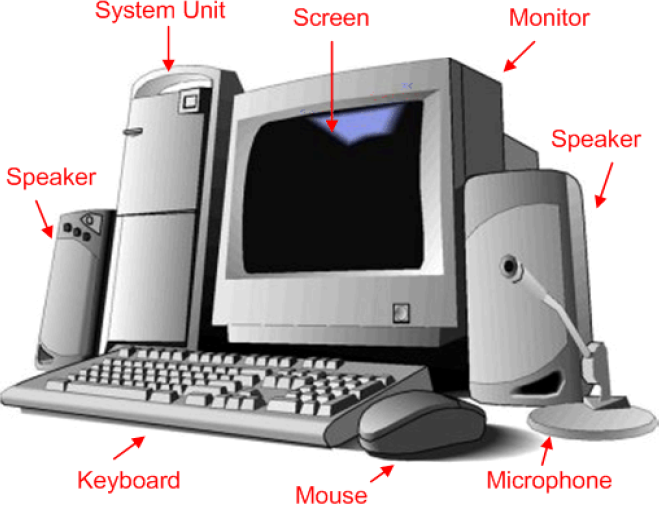 مبانی و اجزاء سخت افزار
CPU
Computer
H.D.D
RAM
CPU
ریز پردازنده ، تراشه ای الکترونیکی است که انجام عملیات پردازشی ، منطقی ، ریاضی و کنترلی را برعهده دارد

CPU ریز پردازنده یا micro processor اصلی ترین ومهمترین قسمت یک کامپیوتر است و به آن واحد پردازشگر مرکزی central processing unit نیز می گویند.CPU به مغز کامپیوتر شهرت دارند .
CPU
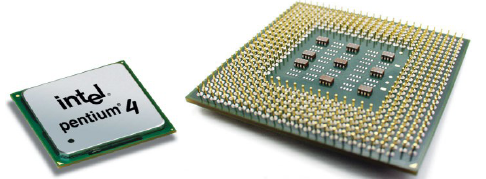 اجزاء CPU
واحد کنترل
واحد منطقی - محاسباتی
ثبت
ذخیره سازی اولیه
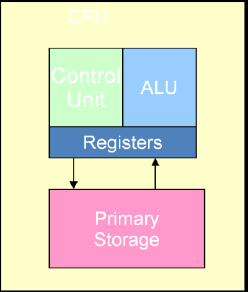 اجزاء CPU
واحد کنترل
دسترسی به دستورالعمل برنامه ها
تفسیر دستورالعمل ها
کنترل جریان داده در سیستم

واحد منطقی محاسباتی
انجام محاسبات روی داده
انجام مقایسات روی داده
اجزاء CPU
ثبت
نگهداری داده و دستورالعمل
نواحی ذخیره سازی در سرعت بالا

ذخیره سازی اولیه (حافظه اصلی)
ذخیره دستورالعمل های برنامه ها
ذخیره داده های پردازش شده
چرخه تراکنش در CPU
واحد کنترل دستورالعمل را از حافظه اصلی دریافت می کند.
واحد کنترل دستورالعمل راdecode  می کند.
ALU  داده و دستورالعمل را دریافت کرده و محاسبه و مقایسه را انجام می دهد.
نتیجه در حافظه اولیه ذخیره سازی می شود.
چرخه تراکنش در CPU
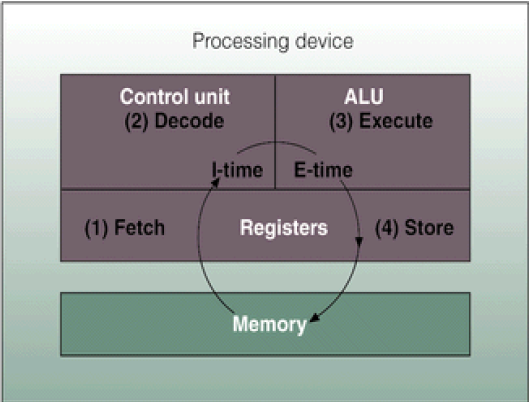 چرخه تراکنش در CPU
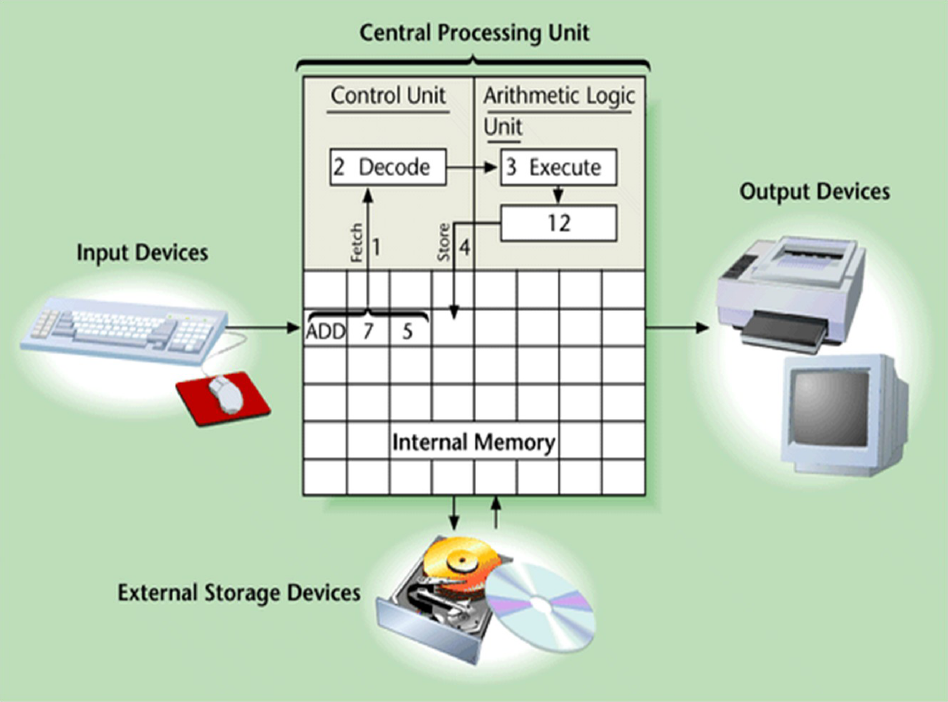 RAM
Random Access Memory حافظه ای است الکترونیکی ، که به دلیل سرعت دسترسی بالای آن ، برنامه های کاربردی جهت اجرا شدن در آن قرار می گیرند. اینگونه از حافظه ها خواندنی و نوشتنی هستند، یعنی هم می توان اطلاعات را بر روی آن نوشت وهم اطلاعات نوشته شده را از آن خواند. از آن جایی که حافظه Ram یک حافظه الکترونیکی است با روشن شدن کامپیوتر فعال می شود و با خاموش شدن کامپیوتر اطلاعات آن از بین می رود .
RAM
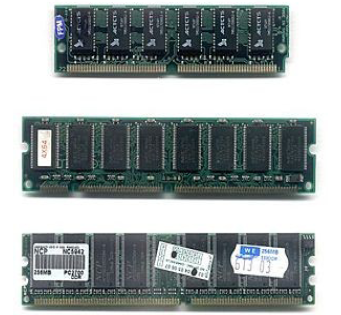 Hard Disk Drive (H.D.D)
دیسك سخت یكی دیگر از حافظه های جانبی است كه برای نگهداری برنامه ها و داده ها برای مدت زمان طولانی بسیار مناسب است دیسك های سخت دارای ظرفیت های بالایی هستند و نسبت به دیسك های نرم سرعت بسیار بالاتری دارند .

دیسک سخت هم واحد ورودی است وهم واحد خروجی.
Hard Disk Drive (H.D.D)
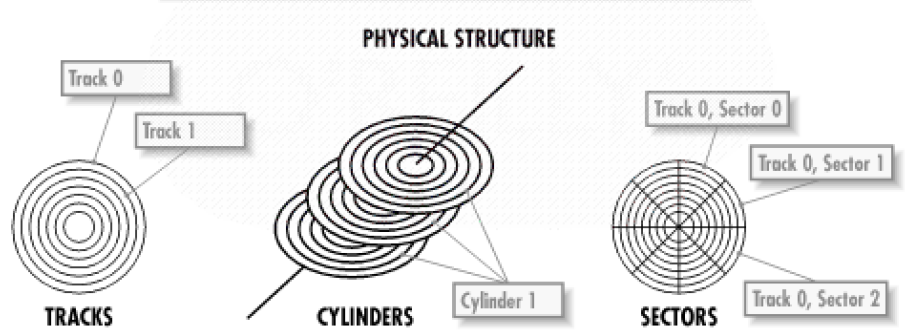 Hard Disk Drive (H.D.D)
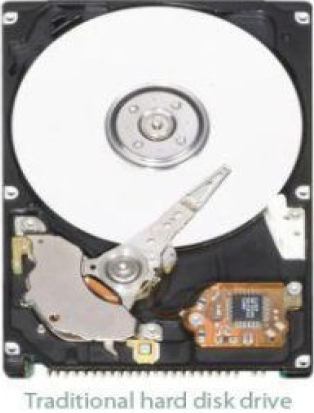 SSD
سرعت بیشتر
صدای کمتر
عمر بالاتر (تا 100 سال)
مقاومت در برابر ضربه
مصرف برق کمتر
گرمای کمتر
هزینه بیشتر
SSD
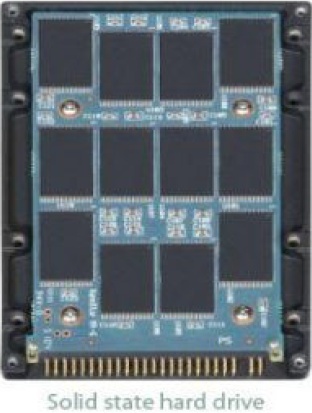 Floppy Disk Drive
دیسك نرم یكی از حافظه های جانبی قدیمی و رایج كامپیوترهاست كه گاهی به آن دیسك لرزان، فلاپی دیسك، یا بطور اختصار دیسكت نیز می گویند. دیسك نرم از یك صفحه مغناطیسی دایره ای شكل كه اطلاعات را در خود جای می دهد تشكیل شده است برای محافظت از این لایه آن را در یك قالب پلاستیكی قرار داده اند
Floppy Disk Drive
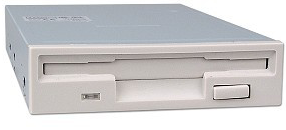 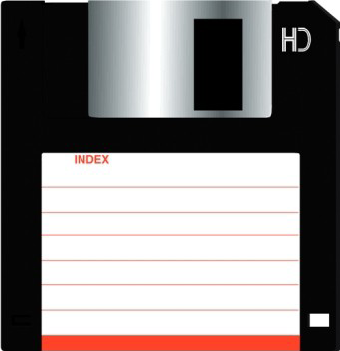 Compact Disk (CD)
لوح فشرده یا سی دی یک لوح گرد نوری است که برای ذخیره داده های دیجیتالی بکار می رود. لوح فشرده در اصل برای کار با آواهای دیجیتالی شده اختراع شده بود و همچنین به عنوان ابزار ذخیره داده ها یا همان لوح فشرده فقط خواندنی سی دی رام (CD-ROM) هم استفاده می شود. ابزاری که توانایی خواندن سی دی رام را دارند Compact Disk Drive  نامیده می شود.
CD Drive
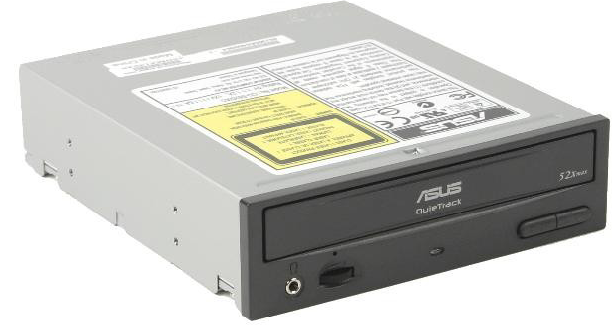 Compact Disk (CD)
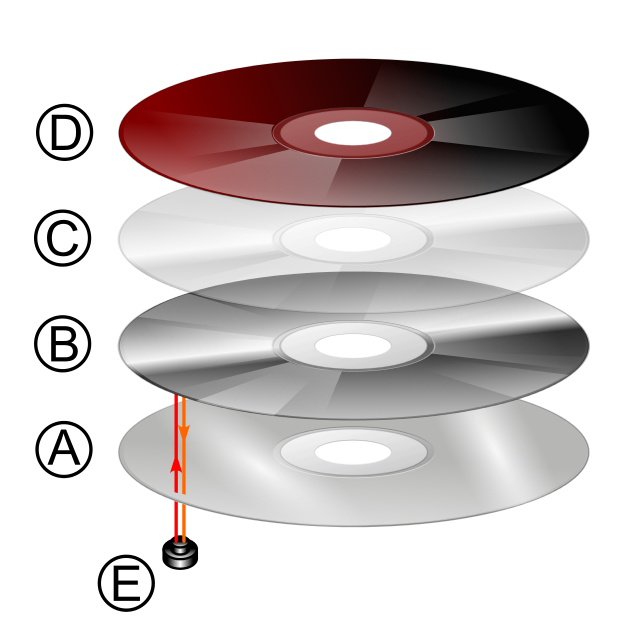 A. A polycarbonate disc layer has the data encoded by using bumps.
B. A shiny layer reflects the laser.
C. A layer of lacquer protects the shiny layer.
D. Artwork is screen printed on the top of the disc.
E. A laser beam reads the CD and is reflected back to a sensor, which converts it into electronic data
MODEM
مودم وسیله اي است كه امكان ارتباط كامپیوتر را با كامپیوترهاي دیگر، شبكه هاي كامپیوتري و... از طریق خط تلفن برقرار مي كند و جهت استفاده از اینترنت، دریافت و ارسال فاكس و كارهاي مشابه آن كاربرد دارد .مودم ها در دو نوع خارجي و داخلي وجود دارند.
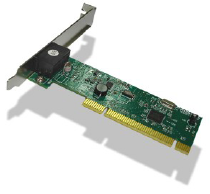 Sound Card
این کارت جهت پخش و ضبط مناسب صدا به کارمیرود وپس از نصب آن بر روی برد اصلی ، میکروفن و بلند گوها به آن متصل می شوند.
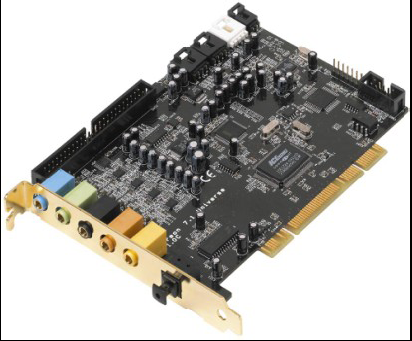 VGA Card
Video Graphic Adaptor  یا کارت گرافیکی رابطی است میان مانیتور و کل سیستم و اطلاعات خروجی را پردازش کرده و به مانیتور می دهد. این کارت دارای پردازنده و حافظه مجزا مربوط به خود است. در نوع Onboard  این کارت بر روی خود مادربرد تعبیه شده است که از حافظه و CPU  کل سیستم به صورت اشتراکی استفاده می کند.
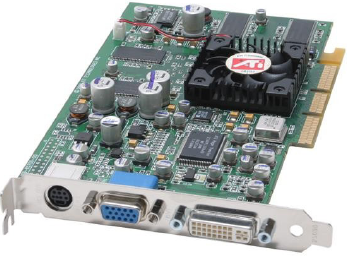 MOTHER BOARD
کارتی الکترونیکی است که تمام قطعات دیگر کامپیوتر مانند CPU, RAM, H.D.D و غیره بر روی آن نصب می شود و همه دستگاههای ورودی و خروجی با آن ارتباط برقرار می کنند. بر روی برد اصلی شکاف های ویژه ای وجود دارد به نام اسلات (slot) که کارتهای مختلف بر روی آن نصب می شود .
MOTHER BOARD
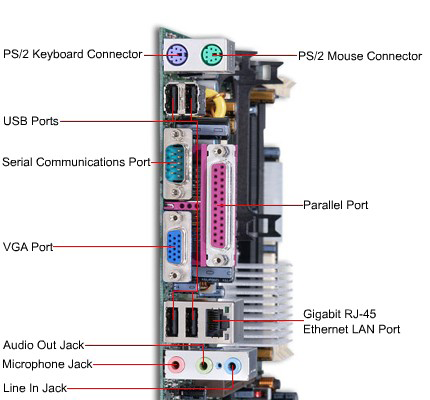 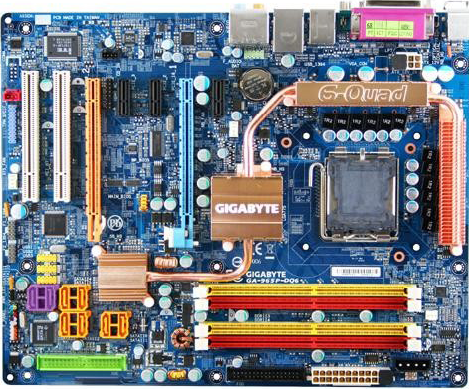 Power supply
Power supply یا منبع تغذیه دستگاهی است که ولتا ژ های لازم را جهت راه اندازی کامپیوتر تولید می نماید ولتاژ ورودی کامپیوتر 110 یا 120 ولت است
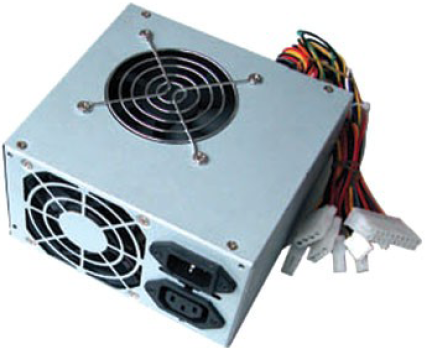 CASE
سخت افزاری است که وظیفه محافظت از بعضی از اجزای سخت افزاری دیگر را به عهده دارد.
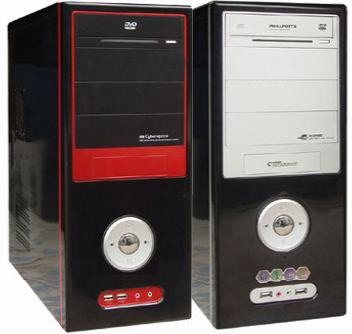 Monitor
صفحه نمایش یا مونیتور مهمترین دستگاه خروجی است که جهت نمایش اطلاعات ورودی کامپیوتر به کارمی رود بدون وجود این دستگاه کاربر قادر به استفاده از کامپیوتر نخواهد بود.

CRT
LCD
LED
CRT Monitor
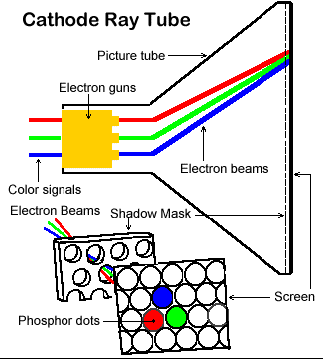 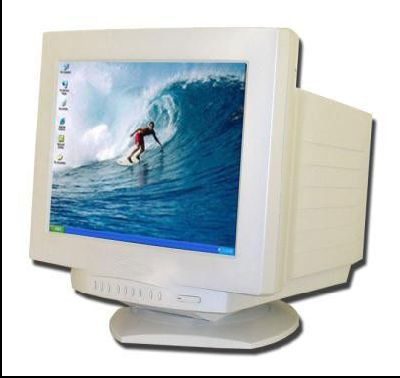 LCD
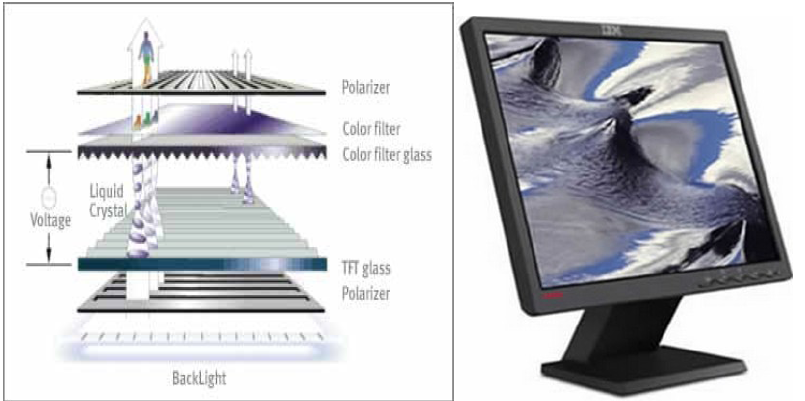 مبانی نرم افزار و سیستم عامل
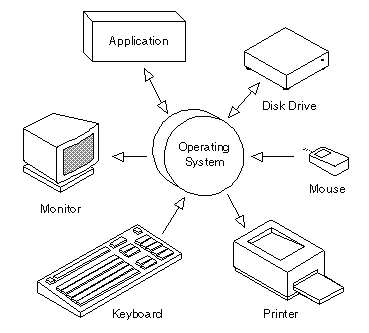 وظایف سیستم عامل
مدیریت منابع
اهداف:
استفاده بهینه از منابع
تخصیص و آزادسازی منابع
صف بندی و زمانبندی فرآیندها برای استفاده از منابع
اشتراک گذاری منابع
حفاظت و امنیت
ایجاد لیست ها، فهرست ها، طبقه بندی منابع و نام گذاری آنها
جلوگیری از فرآیندهای مشکل آفرین
ماشین مجازی
هدف: پنهان سازی پیچیدگی های ماشین حقیقی و ارائه یک ماشین مجازی ساده تر و کاربر پسندتر
نسل های سیستم عامل
نسل اول: در این نسل کامپیوتر ها سیستم عامل نداشتند که ورودی سیستم تخته مدار سوراخ دار و خروجی آن یکسری لامپ بود (مانند اینکه امروزه همه دستورات را در ROM بنویسیم)
CPU
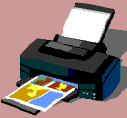 Card Reader
Memory
نسل های سیستم عامل
سیستم عامل دسته ای (Batch)
سیستم عملی که یک دسته کار (job) را یکی پس از دیگری انجام دهد. job مجموعه ای برنامه ها، داده ها و دستورالعمل ها می باشد.
Job 1
Job 2
O1                           O2


             P1                            P2

  I1                              I2
Output


CPU


Input
نسل های سیستم عامل
سیستم عامل چند برنامگی (Multi Programing)
مخلوطی از برنامه ها را در حافظه قرار می دهیم و به محض اتمام و یا توقف یک برنامه بلافاصله به برنامه دیگر switch می کنیم:
O1     O2


             P1      P2

  I1       I2
Output


CPU


Input
نسل های سیستم عامل
سیستم عامل اشتراک زمانی (Time Sharing)

 CPU را به قسمت های (Time Slice یا Quantume) مساوی تقسیم می کنیم و به هر فرآیند به صورت نوبتی اختصاص می دهیم. 

 در این نسل بود که IC ها و سپس کامپیوترهای شخصی و شبکه های کامپیوتری ظهور پیدا کردند
نسل های سیستم عامل
مفاهیم اشتراک زمانی:

Response Time: از لحظه ورود اولین کار تا شروع اولین خروجی

Waiting Time: کل مدت زمانی که فرآیند منتظر CPU است
انواع وقفه ها
وقفه سخت افزاری:
I/O
Timer
Reset

وقفه نرم افزاری:
Program Check
System Call
انواع سیستم عامل
Work Station O.S (مانند XP, Win 7, Win 10)
Network O.S (مانند Win 2008 Server, NT)
Distributed O.S (مدیریت بر روی منابع توزیع شده)
Multi Processor O.S (چند پردازنده ای)
Embedded O.S (سیستم عامل خاص منظوره)
Real Time (در کاربردهای صنعتی و نظامی)
جلسه سوم
فرآیند
فرآیند، پردازه، پروسه (Process)
برنامه ای در حال اجرا می باشد; فرآیند کاری است که وارد گردونه اجرا می شود ولی هنوز اجرای آن خاتمه نیافته است و الزاما CPU هم به آن تخصیص داده نشده است.
مدیریت فرآیند
اینکه سیستم عامل تعیین کند که کدام یک از فرآیند ها در حال حاضر باید اجرا شود و CPU به آن تخصیص داده شود یکی از وظایف سیستم عامل می باشد. به طور کلی یک فرآیند می تواند دارای یکی از وضعیت های زیر باشد:
آماده (Ready): فرآیندی که آماده دریافت CPU در صف می باشد.
اجرا (Running): فرآیندی که CPU را در اختیار دارد.
مسدود (Blocked, Wait):  فرآیندی که منتظر وقوع واقعه ای(معمولا I/o) است
چرخه فرآیند
Resource Available
ورودی
Ready
Blocked
dispatch
Switch
Running
System call
چرخه فرآیند
Running
ورودی
Blocked
Ready
Suspend Blocked
Suspend Ready
زمانبندی فرآیند
معیارهای زمانبندی:

کارایی، راندمان (Efficiency)


توان عملیاتی (Throughput): تعداد فرآیندهایی که در واحد زمان از سیستم خارج می شود.
انواع زمانبندی فرآیند
غیر انحصاری (Preemptive)
کوانتومی
غیر کوانتومی

انحصاری (Non Preemptive): خود فرآیند داوطلبانه CPU را رها می کند.
زمانبندی فرآیند
FCFS / FIFO
رایج
قدیمی
متوسط زمان پاسخ زیاد است
بدون قحطی
انحصاری
هدف عدالت است
زمانبندی فرآیند
FCFS / FIFO
رایج
قدیمی
متوسط زمان پاسخ زیاد است
بدون قحطی
انحصاری
هدف عدالت است
زمانبندی فرآیند
SJF (Shortest Job First)

اولویت با کارهای کوتاه
قحطی
انحصاری
هدف کم کردن میانگین زمان انتظار
زمانبندی فرآیند
HRRN (Highest Response Ratio Next)

اولویت با کاری که نسبت پاسخ کمتری را دارد
در هر بار اجرا باید همه دوباره محاسبه شوند
انحصاری

(W+S)/S=W/S + 1= W/S
W: Waiting Time
S: Service Time
زمانبندی فرآیند
SRT (Shortest Remaining Time First)

اولویت با کاری که زمان باقیمانده اجرا آن کمتر باشد
قحطی
غیر انحصاری
غیر کوانتومی
هدف کم کردن میانگین زمان انتظار
جلسه پنجم
زمانبندی فرآیند
RR (Round Robin)

الگوریتمی چرخشی دارد، مانند رابین هود به همه به صورت مساوی نگاه می کند.
غیر انحصاری
کوانتومی
Performance= TQ / (TQ + TS)
TQ=زمان کوانتوم 
TS=زمان تعویض
زمانبندی فرآیند
الگوریتم لاتاری (Lottery)

به هر فرآیند تعدادی بلیط بخت آزمایی می دهیم و سر هر کوانتوم قرعه کشی می کنیم!
قحطی
غیر انحصاری
کوانتومی
زمانبندی فرآیند
MLFQ (Multi Level Feedback Queue)

اولویت با فرآیندهای کوچک
قحطی
غیر انحصاری
کوانتومی
هدف کاهش سربار تعویض می باشد
مدیریت دیسک
Seek Time

Rotational Time

Transmission Time

* Interleave : شماره گذاری یکی در میان دیسک
مدیریت دیسک
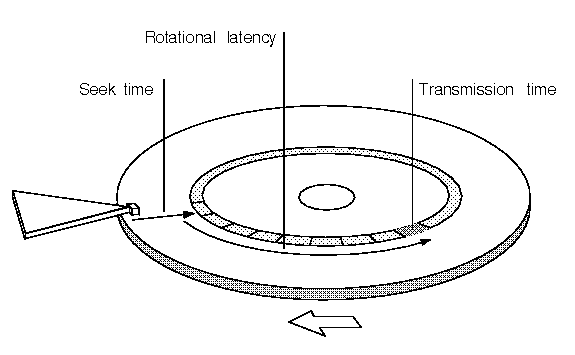 زمانبندی دیسک
FIFO

SSTF(Shortest Seek Time First)

SCAN / Elevator
تعریف الگوریتم
هر دستورالعملی که مراحل انجام کاری را با زبانی دقیق و با جزئیات کافی بیان نماید بطوریکه ترتیب مراحل و شرط خاتمه عملیات در آن کاملا مشخص شده باشد را الگوریتم گویند.
ادامه تعریف الگوریتم
منظور از زبان دقیق آن است که الگوریتم دقیقا به همان صورتیکه مورد نظر نویسنده است اجرا گردد.

 منظور از جزئیات کافی  آن است که در طول اجرای الگوریتم عملیات ناشناخته پیش نیامده و باعث انحراف از مسیر و هدف اصلی نگردد.

منظور از ترتیب مراحل آن است که مراحل اجرای الگوریتم قدم به قدم و با رعایت تقدم و تأ خر مشخص شده باشد.

منظور از شرط خاتمه پایان پذیر بودن الگوریتم می باشد و به هر حال الگوریتم باید در زمانی دلخواه و تحت شرایط یا شرایط داده شده خاتمه پذیرد.
مراحل تهیه الگوریتم
1- تعریف دقیق مسئله: باید مسئله را تجزیه و تحلیل کرده تا کوچکترین ابهامی در فهم آن وجود نداشته باشد.
2- تعیین عوامل اصلی(متغییرهای) مورد نیاز
3- تعیین ورودی و خروجی مسئله : (داده ها و اطلاعات)
4- بررسی راه حل های مختلف مسئله
5- انتخاب یک راه حل مناسب 
6- اشکال زدایی
فلوچارت
بیان تصویری الگوریتم

مراحل انجام کار با اشکال هندسی نشان داده می شوند.

مراحل انجام کار توسط خطوط به هم وصل می گردند.
start
stop
c←a+b
d← i
A,B
A,B,”100”
ورودی
?
خروجی
خروجی
خروجی
مثال1 : فلوچارتی رسم کنید که دو عدد را خوانده و حاصلضرب آنها را نمایش دهد.
شروع
Read(A,B)
z←A*B
Write(z)
پایان
مثال2: فلوچارتی رسم کنید که شعاع یک دایره را خوانده، مساحت و محیط آنرا نمایش دهد.
شروع
Read(R)
A←3.14*R²
P←2*R*3.14
Write(A,P)
پایان
مثال3: فلوچارتی رسم کنید که سه عدد را خوانده و بصورت زیر تصمیم گیری نماید:
- اگر عدد سوم صفر بود حاصل جمع دو عدد دیگر- اگر عدد سوم منفی بود تفاضل دو عدد دیگر- اگر عدد سوم مثبت بود حاصل ضرب دو عدد دیگر را نمایش دهد.
جواب مثال 3
شروع
Read(A,B,C)
Y
C=0
D←A+B
N
Y
C<0
D←A-B
N
D←A*B
Write (D)
پایان
مثال 4: فلوچارت برنامه ای را رسم کنید که دو عدد را خوانده سپس مقادیر آن دو را با هم جابجا نماید.
روش دوم: استفاده از عملیات ریاضی
روش اول :   استفاده از متغیر کمکی
شروع
شروع
A,B
A,B
A,B
A,B
A←A+B
B←A-B
A←A-B
T←A
A←B
B←T
A,B
A,B
پایان
پایان
مثال 5: فلوچارتی رسم کنید که سه ضلع یک مثلث را خوانده، تعیین کند که آیا مثلث قائم الزاویه است یا خیر؟
برای قائم الزاویه بودن مثلث اندازه اضلاع آن باید در یکی از عبارات زیر صدق کند.

A²=B²+C²    یا  B²=A²+C²  یا  C²=A²+B²
شروع
Read(A,B,C)
Y
A²=B²+C²
N
Y
B²=A²+C²
N
Y
C²=B²+A²
N
Write(“NO”)
Write(“YES”)
پایان
مثال 6: ریشه های یک معادله درجه دوم
AX²+BX+C=0
D=B²-4AC
اگر D<0 ، معادله ریشه ندارد
اگر D=0 ، حاصل عبارت –B/2A را در X1و X2 قرار بده
حاصل عبارت                    را در X1 قرار بده
حاصل عبارت                     را در X2 قرار بده
مقادیر X1  و X2  را نمایش بده
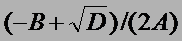 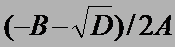 شروع
Read(A,B,C)
Y
D<0
“No root”
N
X1← -B/2A
X2← X1
Y
D=0
N
X1,X2
پایان
الگوریتم های حلقوی
تعریف: مراحلی از الگوریتم که چندین بار اجرای آنها تکرار می گردد تشکیل یک حلقه (LOOP) را می دهند.
 برای ساختن یک حلقه از یک متغیر کمکی استفاده می گردد، این متغیر را قبل از شروع حلقه با یک مقدار اولیه آماده می سازیم و سپس معمولا“ در انتهای حلقه و قبل از بازگشت به ابتدای حلقه مقداری را به آن اضافه کرده و تحت یک شرائط خاص به مراحل قبل پرش می نماییم.
مقداری که قبل از شروع حلقه به متغیر حلقه داده می شود را مقدار اولیه یا شرط اولیه گویند.
مقداری که پس از یکبار اجرای مراحل حلقه به متغیر حلقه اضافه می شود را مقدار اضافه شونده می نامند.
مثال 7: فلوچارتی رسم کنید که یک عدد بزرگتر از صفر را خوانده سپس به تعداد آن عدد, اعداد دیگری را خوانده مجموع و میانگین آنها را نمایش دهد.
N  عدد خوانده شده
C شمارنده 
S مجموع
A اعداد
شروع
N
C ← 0
S ← 0
Y
C=N
N
A
پایان
جلسه هفتم
مثال 8: الگوریتم برنامه ای را بنویسید که 10 عدد را گرفته و تعیین کند کدام زوج و کدام فرد است.
شروع
C ← 0
p
k ← p-INT(p/2)*2
y
K=0
P, “even”
n
P, “odd”
C ← C+1
y
C< 10
n
پایان
مثال 9: الگوریتم برنامه ای را بنویسید که یک عدد مثبت را خوانده و تعداد ارقام عدد را نشان دهد.
شروع
N
(تعداد ارقام)
S 0
S  ← S+1
Y
N>0
N
S
پایان
مثال 10: الگوریتم برنامه ای را بنویسید که عدد طبیعی N>1 را خوانده و مقسوم علیه های آن را نمایش دهد
شروع
N
M ← 1
K=0
Y
M
N
M ← M+1
Y
M<=N
N
پایان
مثال 11: الگوریتم برنامه ای را بنویسید که یک عدد را خوانده ، اول بودن آن را تعیین نمایید
شروع
N
Y
N=2
N
P ← 2
K=0
Y
N,”NO PRIME”
N
P ← P+1
Y
P<=N/2
N
N,”IS PRIME”
پایان
مثال 12: الگوریتم برنامه ای را بنویسید که یک عدد مثبت را خوانده فاکتوریل آن را نمایش دهد.
فاکتوریل یک عدد یعنی حاصل ضرب اعداد 1 تا آن عدد
فاکتوریل عدد صفر برابر یک می باشد.
جواب مثال 12
Aشمارنده
شروع
N
FACT  ← 1
A  ← 1
A>N
Y
FACT
N
پایان
FACT ← FACT * A
A  ← A+ 1
مثال 13: برنامه ای بنویسید که عدد N را خوانده، و مجموع ارقام آن را نشان دهد.
شروع
145 => 1+4+5 = 10
N
SUM ← 0
SUM ← SUM+A
Y
N>0
N
SUM
پایان
مثال 14: الگوریتم برنامه ای را بنویسید که یک عدد را گرفته تعیین کند که آیا کامل است یا خیر؟
عددی کامل است که با مجموع مقسوم علیه های کوچکتر از خودش برابر باشد.
شروع
N
A ← 1
S ← 0
Y
P=0
S ← S+A
N
A ← A+1
Y
A<=N/2
N
Y
N,” IS COMPLEMENT”
S=N
N
N,” IS NOT COMPLEMENT”
پایان
پروژه: فلوچارتی رسم کنید که ماه و روز را از ورودی گرفته و تعداد روزهای گذشته و باقیمانده از سال را حساب کند و نمایش دهد.
ساختار کلی برنامه در C
#include <نام توابع کتابخانه ای.h>

تعریف متغییر ها

main( ){

دستورات برنامه

}
ساختار برنامه در C
هر دستور اجرایی به یک سمی کالن ختم می شود.

هربلوک از برنامه با اکولاد باز شروع وبا اکولاد بسته پایان می یابد.

زبان C بین حروف بزرگ و کوچک تفاوت است وهمچنین کلمات کلیدی با حروف کوچک نوشته می شوند.
انواع داده
تعریف متغییرها
برای اعلان متغییرها درC++به شکل زیر عمل می کنیم:
نوع داده نام متغییرها ;

برای تعریف متغییرهایی که در طول برنامه مقدار ثابتی دارند ازکلمه کلیدی const استفاده می کنیم:
const نام متغییر=مقدار;
دستورات ورودی و خروجی
برای دستورات ورودی از scanf() یا cin>> استفاده می کنیم:



برای دستورات خروجی از printf() یا cout<< استفاده می کنیم:
cin>> اقلام وروری ;
cout<<اقلام خروجی;
دستورات ورودی و خروجی
اگربخواهیم عبارتی عینا درخروجی چاپ شود کافی است انرا عینا داخل گیومه نوشت.
a=6; b=2;
cout<<“a+b=”<<a+b;



cin >> a >> b;
مثال 1: برنامه ای بنویسید که پیام Hello را در صفحه نمایش دهد
#include <stdio.h>
#include <conio.h>
#include <iostream.h>


main( ){

  cout<<“Hello”;

}
عملگرهای ریاضی
مثال 2: برنامه ای بنویسید که حاصل 2+2 را حساب کند
#include <stdio.h>
#include <conio.h>
#include <iostream.h>


main( ){
  int x;
  x=2+2;
}
عملگرهای رابطه ای
عملگرهای منطقی
هر مقدار صفر را میتوان معادل نادرست وهرمقدار غیرصفری را میتوان معادل درست گرفت.
جلسه هشتم
اولویت عملگرها
دستورات شرطی
If (شرط 1)
{
دستورات برای شرط 1
}
else If (شرط 2)
{
دستورات برای شرط 2
}
else
{
بقیه دستورات
}
دستورات شرطی
If (x==1)
{
Cout<< “Good”;
}
else If (x==2)
{
Cout<< “Not Bad”;
}
else
{
Cout<< “Bad”;
}
دستورات حلقه
for (شروع; شرط پایان; مقدار افزایش یا کاهش)
{
دستورات
}
دستورات حلقه
for (i=1;i<=10;i++)
{
Cout << i;
}
فایلهای سرایند
یک فایل سرایند مجموعه ای از متغییرها ،ثابت ها ،زیربرنامه ها وانواع داده می باشد.
برای استفاده از یک فایل سرایند در برنامه باید ان را قبل از قسمت اجرایی به شکل زیر تعریف نماییم
#include <.نام فایل سرایندh>
نام تعدادی فایل سرایند در زیر امده است
توابع ریاضی غیرمثلثاتی
توابع ریاضی مثلثاتی
جلسه نهم
شبکه های کامپیوتری
مجموعه ای از کامپیوترهای مستقل که با یک تکنولوژی واحد به هم متصل شده اند.

دو کامپیوتر وقتی به هم متصلند که بتوانند با یکدیگر اطلاعات رد و بدل کنند.
اهداف و مزایا
سهولت انتقال داده ها
اشتراک منابع
کاهش هزینه ها
افزایش سرعت اجرای برنامه ها
افزایش قابلیت اطمینان
ارتباط کاربران
بازی و سرگرمی
انواع شبکه ها
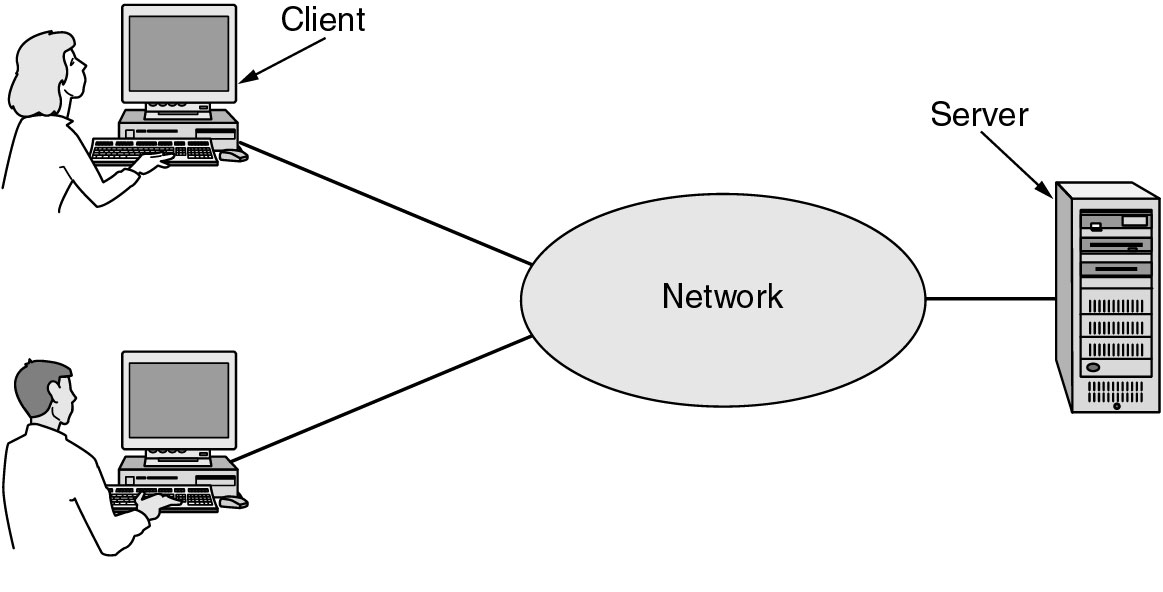 Client - Server
Client - Server
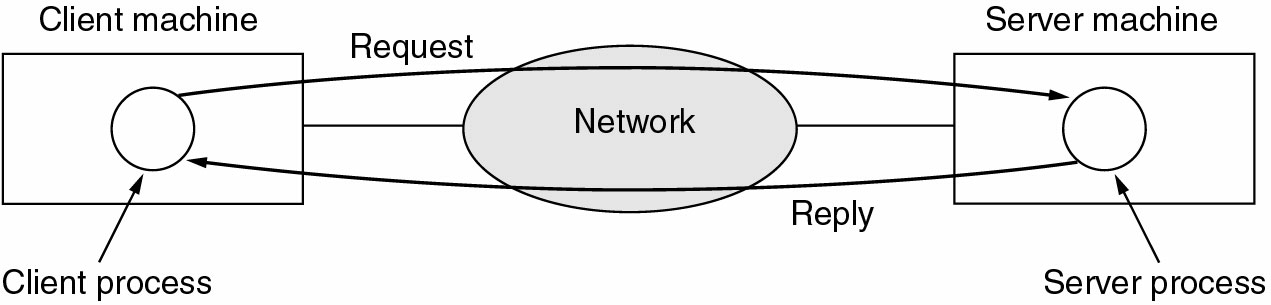 انواع شبکه ها
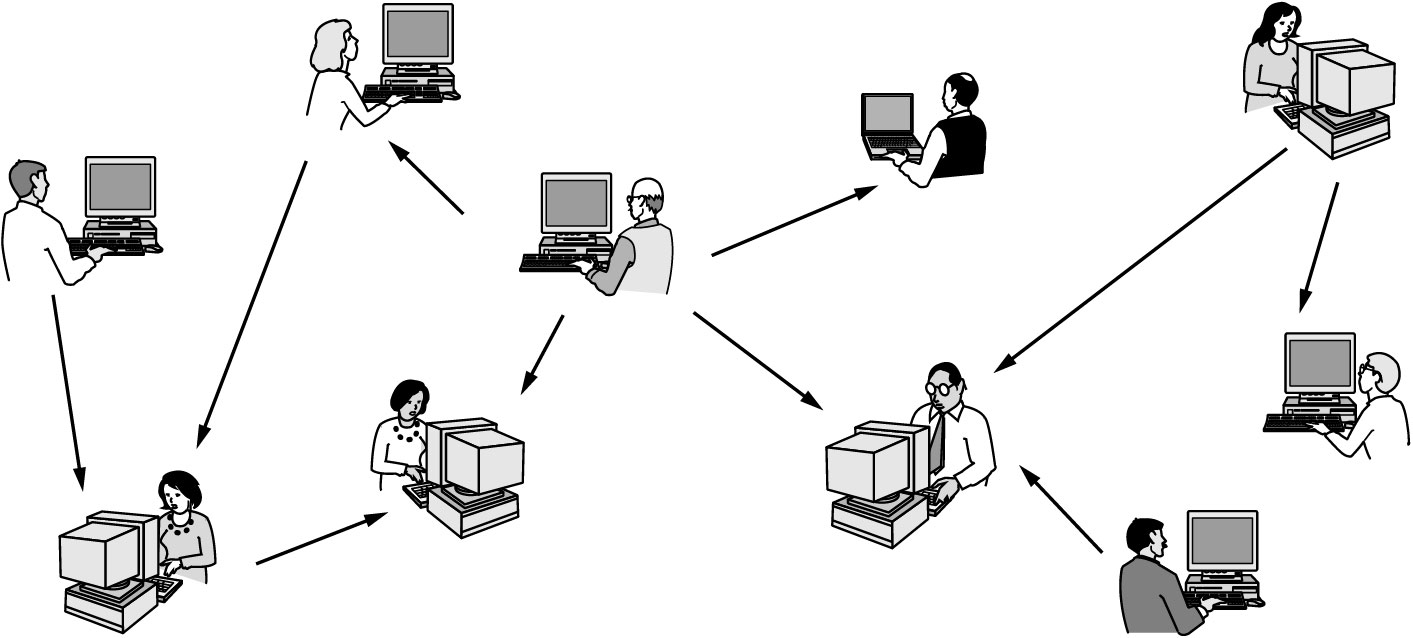 Peer- to - Peer
انواع شبکه ها از نظر اندازه
شبكه‌هاي محلي  (Local Area Networks)
 شبکه‌هاي شهری (Metropolitan Area Networks)
 شبکه‌هاي گسترده (Wide Area Networks)
 شبكه‌هاي بي‌سيم (Wireless Networks) 
 شبكه شبكه‌ها   (Internetwork)
شبكه‌هاي محلي (LAN)
شبكه‌اي خصوصي براي متصل كردن كامپيوترهاي يك شركت و به اشتراك گذاشتن منابع و تبادل اطلاعات بين ايستگاههاي كاري

IP Local
شبكه‌هاي محلي (LAN)
LAN
Bus
Ring
Star
Tokenring
شبكه‌هاي شهری(MAN)
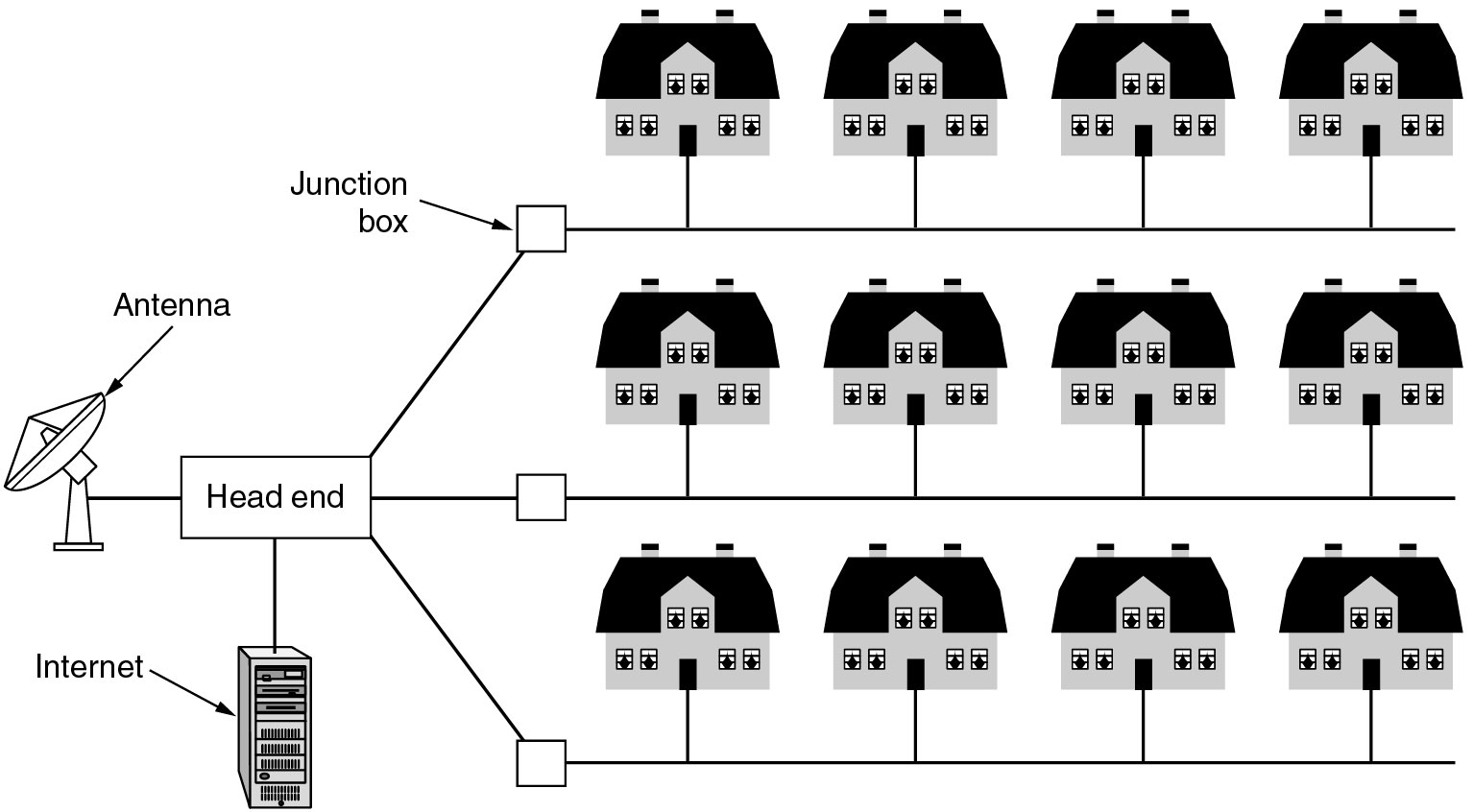 شبكه‌هاي شهری(WAN)
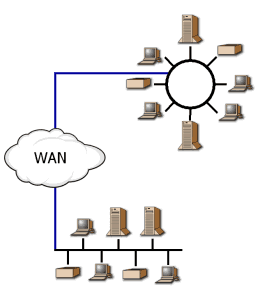 شبکه‌هاي‌ بي‌سيم (Wireless Networks)
LAN   بي‌سيم (IEEE  802.11 ): برقراري ارتباط بين کامپيوترها از طريق يک مودم راديويي و يک آنتن

WAN   بي‌سيم ‌ (IEEE  802.16 ): با برد بيشتر و نرخ انتقال داده كمتر نسبت به LAN بي‌سيم از جمله شبكه وایمکس و تلفن همراه
انواع شبکه های بیسیم
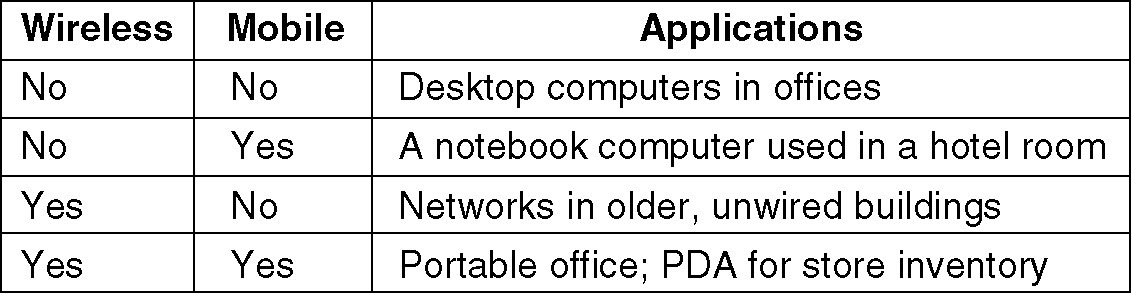 انواع شبکه های بیسیم
Active: در این حالت شبکه قابل جستجو و رصد می باشد و ممکن است در برخی موارد و با استفاد ها از برخی از ابزارها منجر به استفاده شبکه بدون اجازه شما شود.


Passive: در این حالت شبکه قابل رصد نیست و فقط افرادی قادر به متصل شدن به این شبکه هستند که نام شبکه را در اختیار داشته باشند.
شبكه شبكه‌ها   (Internetwork)
شبکه‌اي از شبکه‌ها(internetwork)
اتصال شبکه‌ها به وسيله دروازه (gateway)
تبديل فرمت داده‌ها
شبكه‌هاي محلي (LAN)
ساختار IP و بسته IP
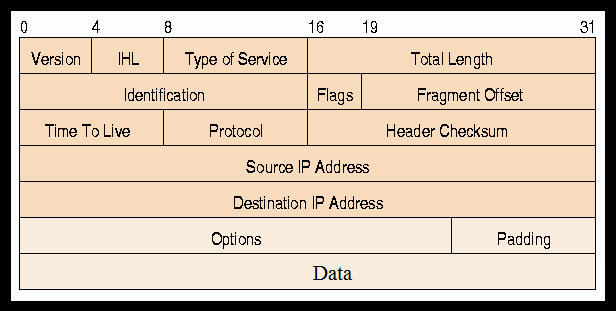 رسانه های انتقال
زوج به هم تابیده (Twisted Pair)
کابل هم محور (Coaxial)
فیبر نوری (Fiber)
فضای آزاد (Free Space)
ماهواره های مخابراتی (Satellite)
زوج به هم تابیده (Twisted Pair)
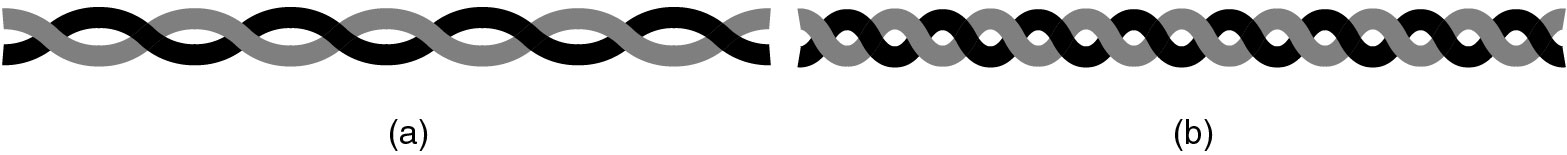 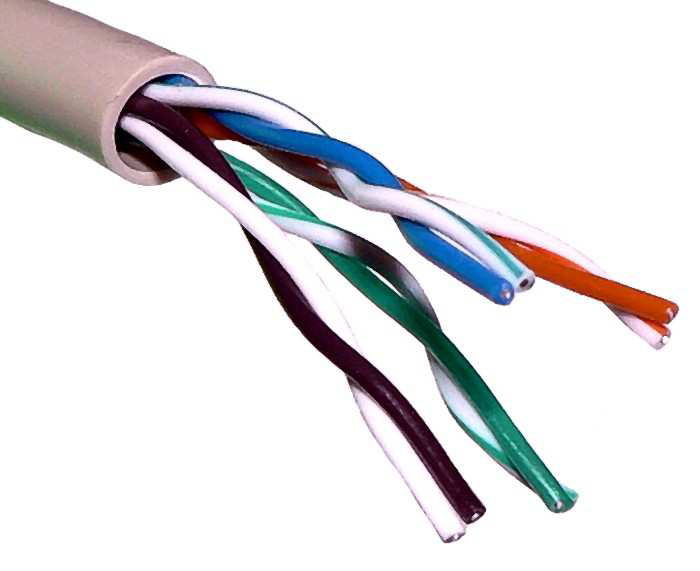 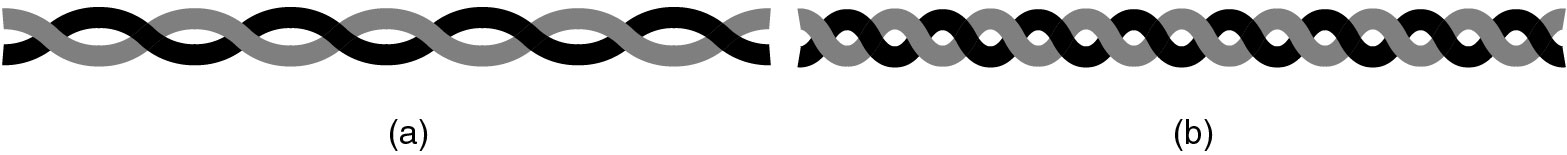 (a) Category 3 UTP.
(b) Category 5 UTP.
(c) Category 6 UTP.
كابل كواكسيال (هم‌محور )
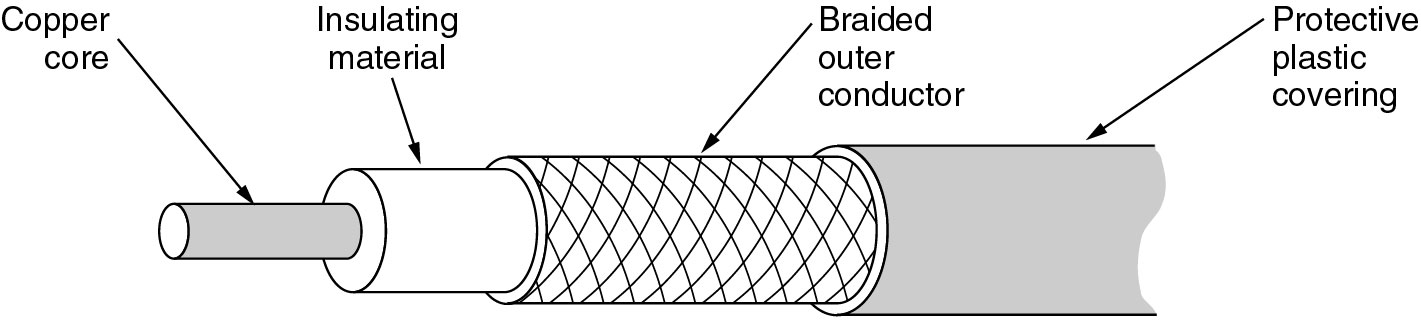 فیبر نوری
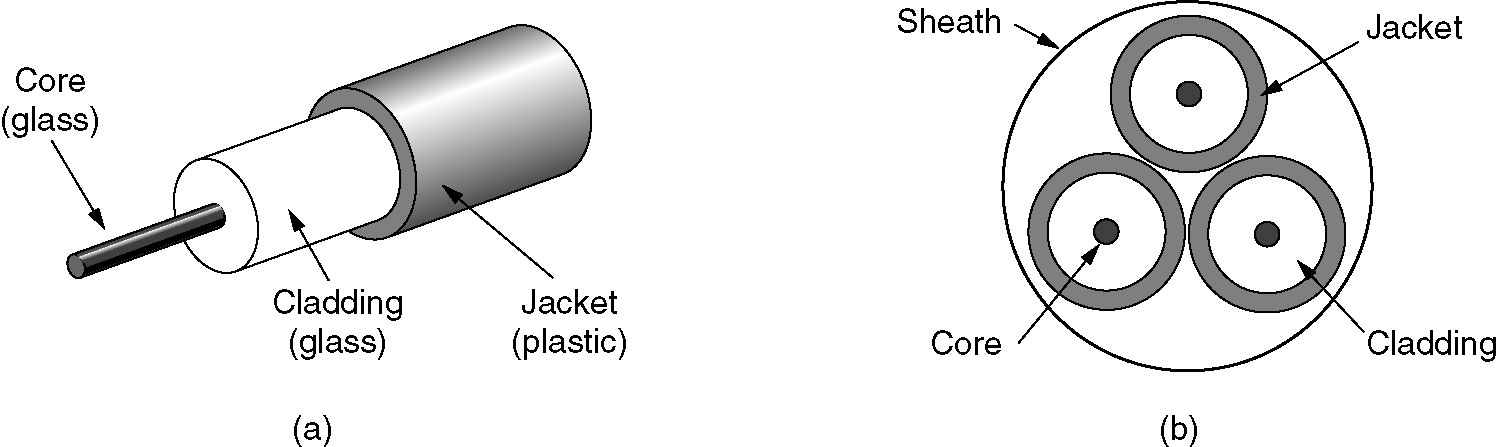 (a) نمای کناری یک فیبر منفرد  (b) سطح مقطع کابلی با سه فیبر
فیبر نوری
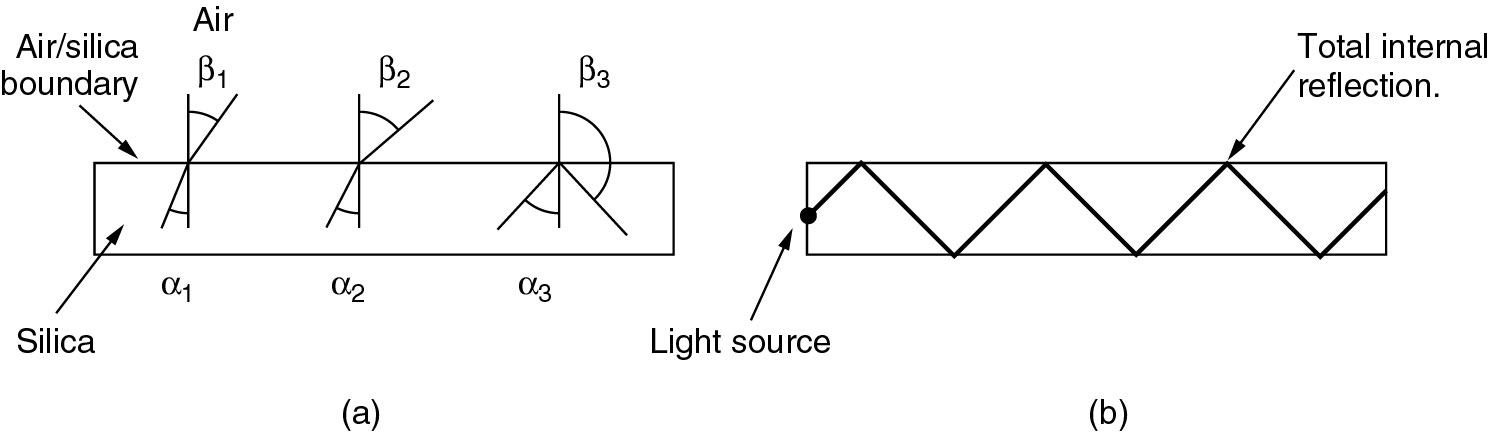 سه مثال از پرتوهای نوری که به مرز شیشه-هوا برخورد کرده، و شکسته می شوند.
پرتو نور بدلیل شکست کلی در داخل شیشه گرفتار شده است.
APP vs Web APP
Application: برنامه ای که در یک کامپیوتر و یا در یک شبکه اجرا می شود، معمولا پردازش در این نوع بر روی هر کامپیوتر به صورت مجزا اجرا می شود.

Web Application: این نوع از نرم افزار بر روی محیط وب قابل اجرا می باشد و یک سرور مرکزی وجود دارد که پردازش بر روی آن انجام می شود. این نوع برنامه مستقل از سیستم عامل می باشد.
APP vs Web APP
ترسیم دیتابیس و سرور و اپلیکیشن
مراحل نصب
دانلود نرم افزار : prestatools.ir

ایجاد بانک اطلاعاتی

نصب نرم افزار
ایجاد بانک اطلاعاتی
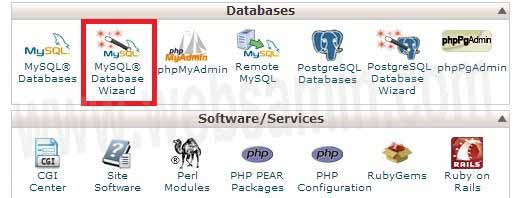 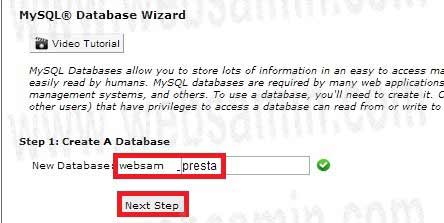 ایجاد بانک اطلاعاتی
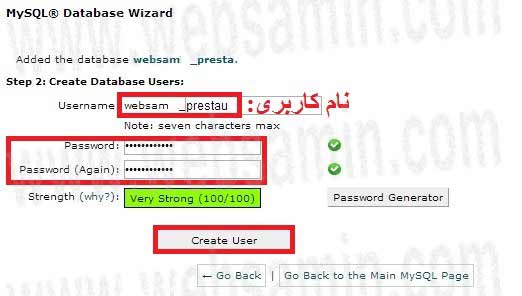 ایجاد بانک اطلاعاتی
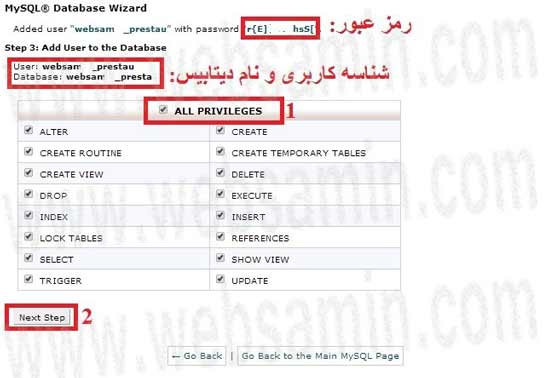 نصب نرم افزار
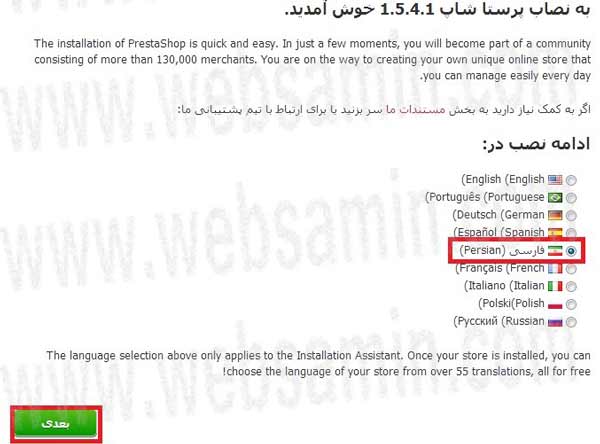 نصب نرم افزار
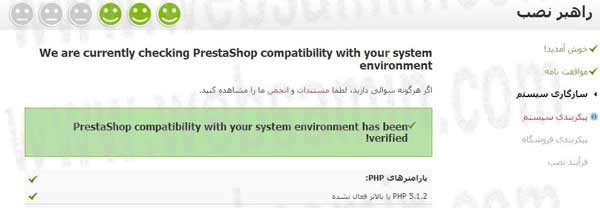 نصب نرم افزار
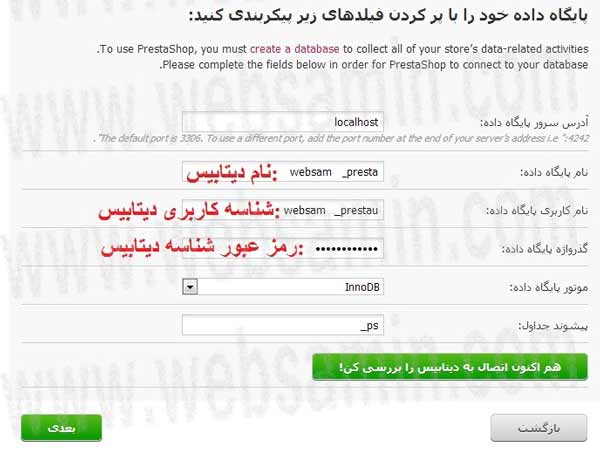 نصب نرم افزار
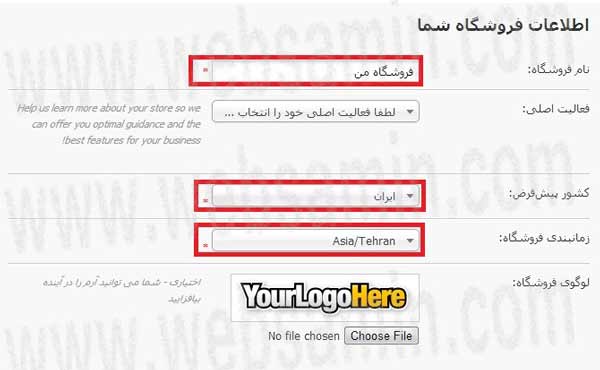 نصب نرم افزار
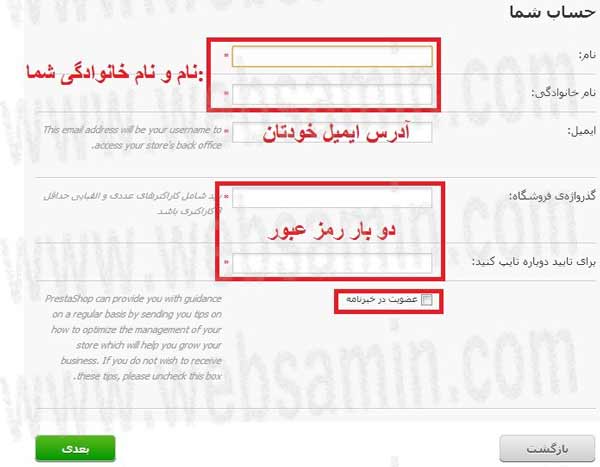 نصب نرم افزار
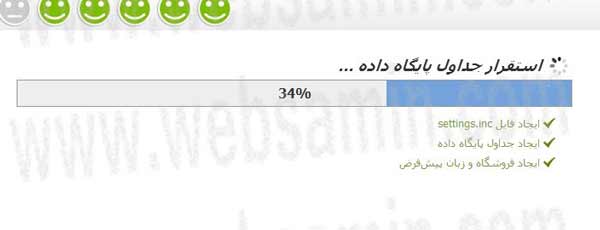 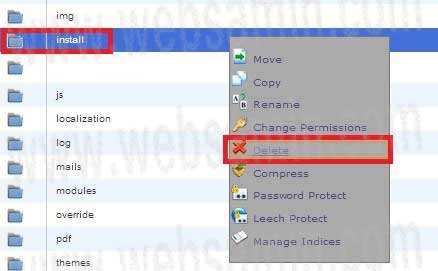 نصب نرم افزار
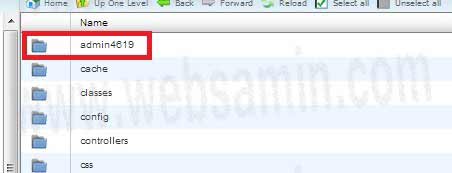 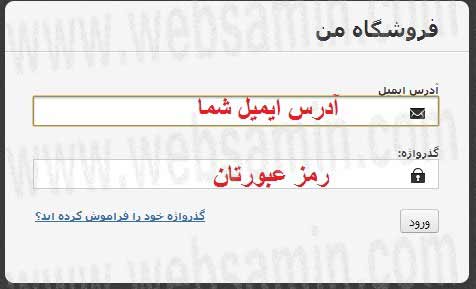 Word پیشرفته
تغییر واحد اندازه گیری
تنظیم حاشیه ھا
شماره گذاری صفحات
ایجاد بخش ھای مختلف
تنظیم روشھای تایپ متن
استفاده از Style
ایجاد و مدیریت جدول
ارجاع به یک مرجع
Word پیشرفته
روش شماره گذاری جداول و اشکال
تھیه و تنظیم فھرست جداول و اشکال
روش تایپ فرمول ھای ریاضی و معادلات
تایپ متن در چند ستون
روش رسم نمودار
استفاده از مدیریت منابع در محیط Word 2007
استفاده از زیر نویس ھا  (Footnotes)
تغییر واحد اندازه گیری
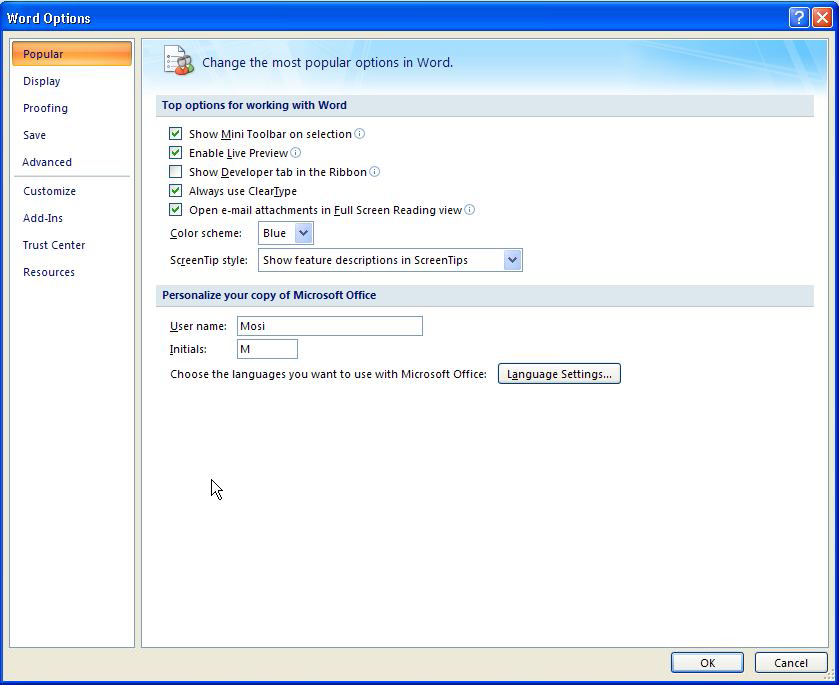 تغییر واحد اندازه گیری
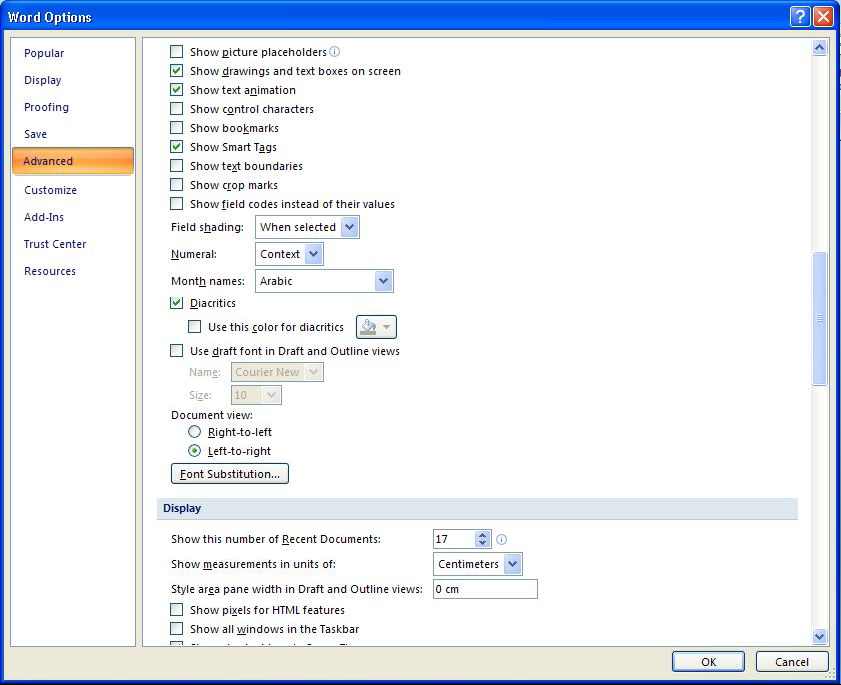 تنظیم حاشیه ھا
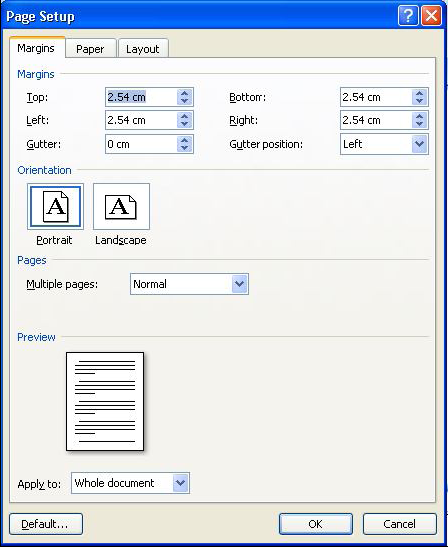 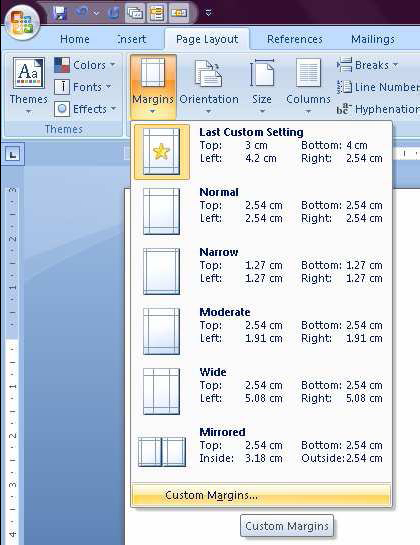 شماره گذاری صفحات
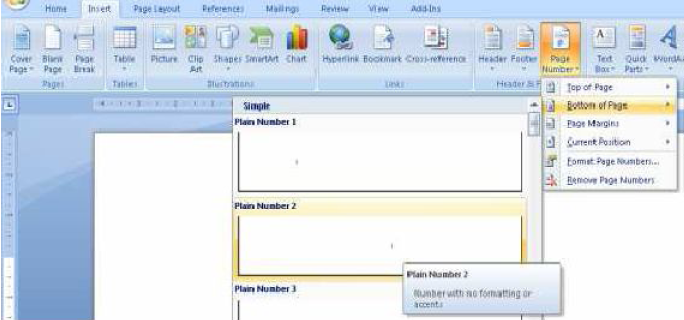 شماره گذاری صفحات
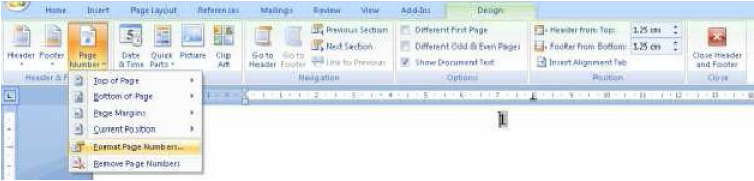 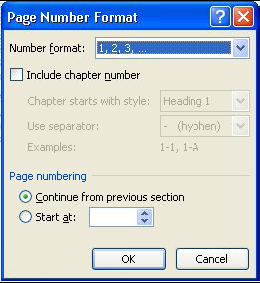 ایجاد بخش ھای مختلف
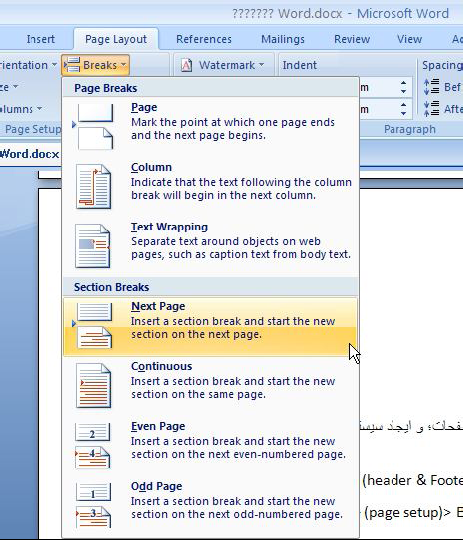 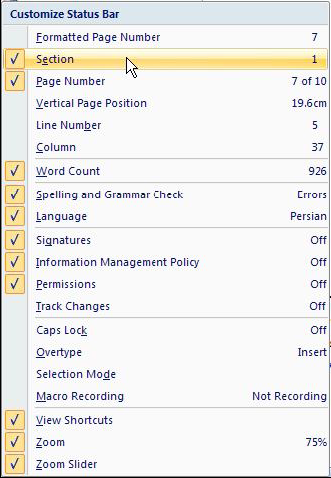 ایجاد بخش ھای مختلف
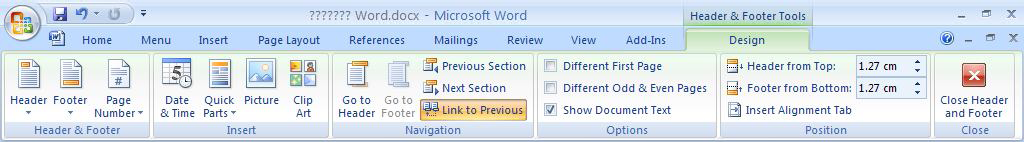 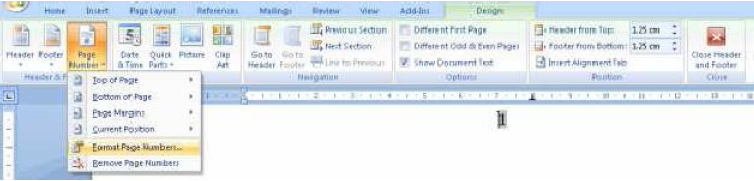 تنظیم روشھای تایپ متن
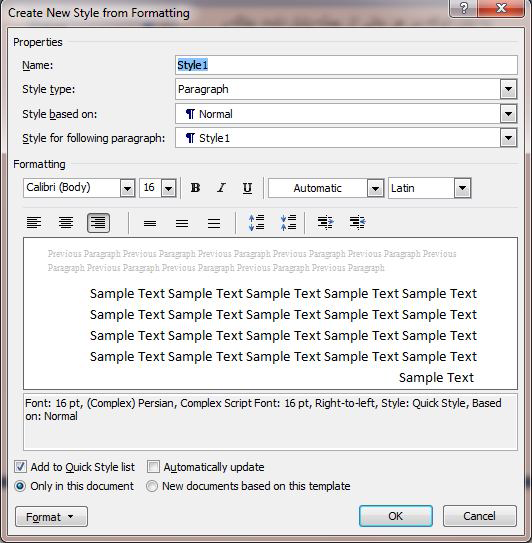 تنظیم روشھای تایپ متن
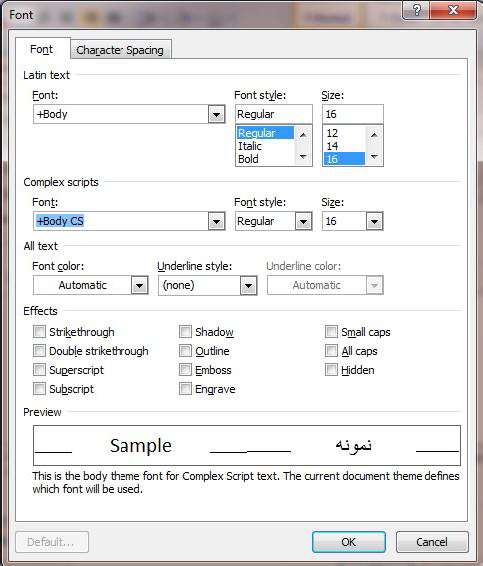 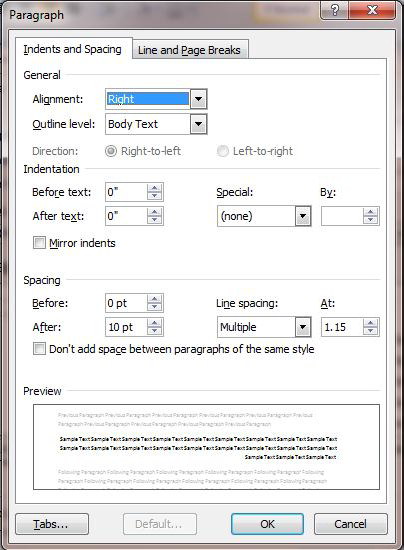 استفاده از Style
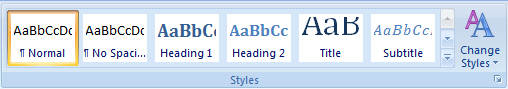 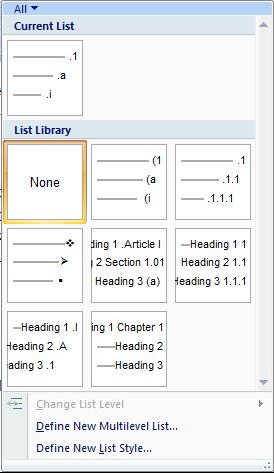 ایجاد و مدیریت جدول
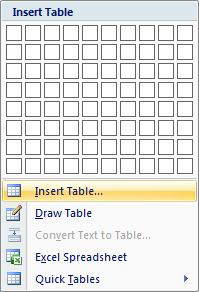 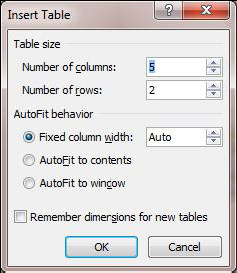 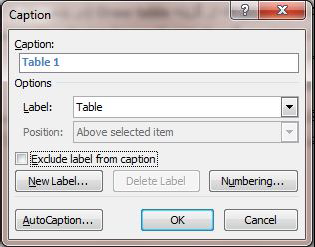 ارجاع به یک مرجع
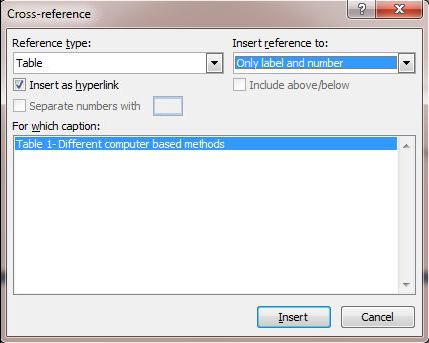 روش شماره گذاری جداول و اشکال
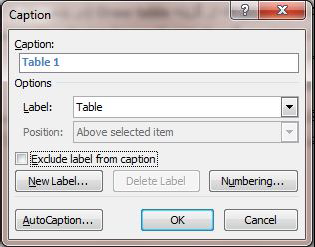 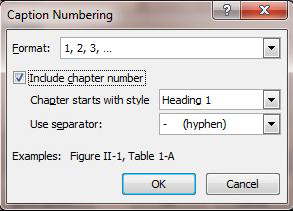 تھیه و تنظیم فھرست جداول و اشکال
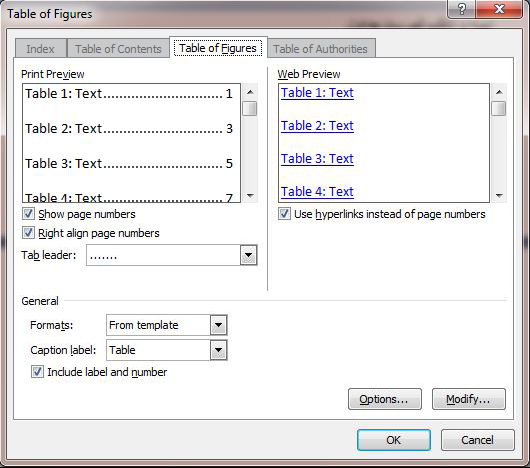 روش تایپ فرمول ھای ریاضی و معادلات
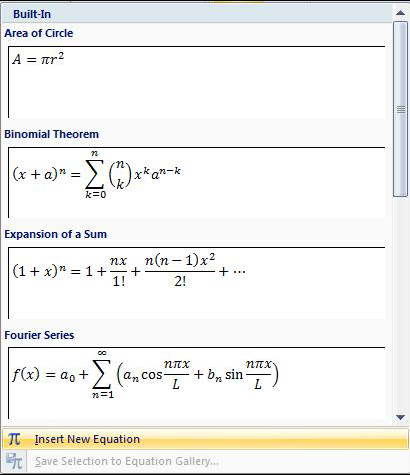 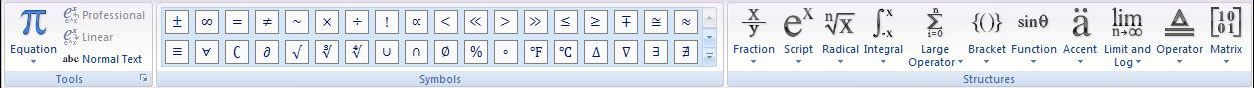 تایپ متن در چند ستون
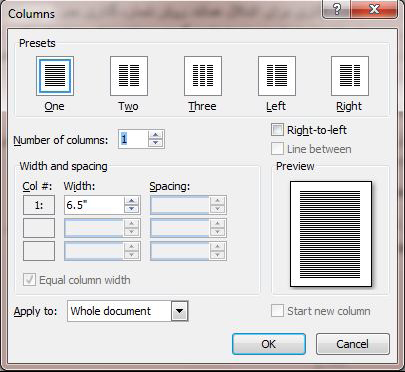 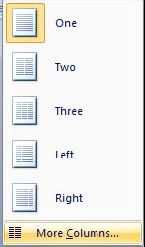 روش رسم نمودار
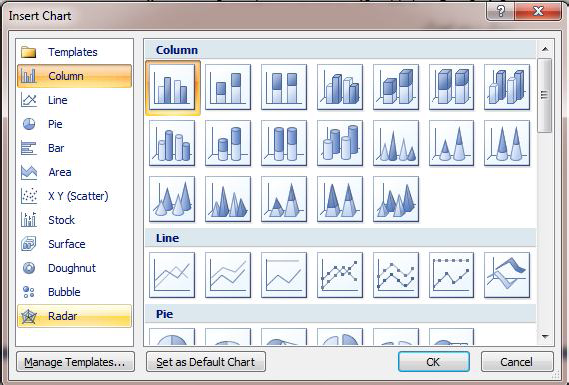 روش رسم نمودار
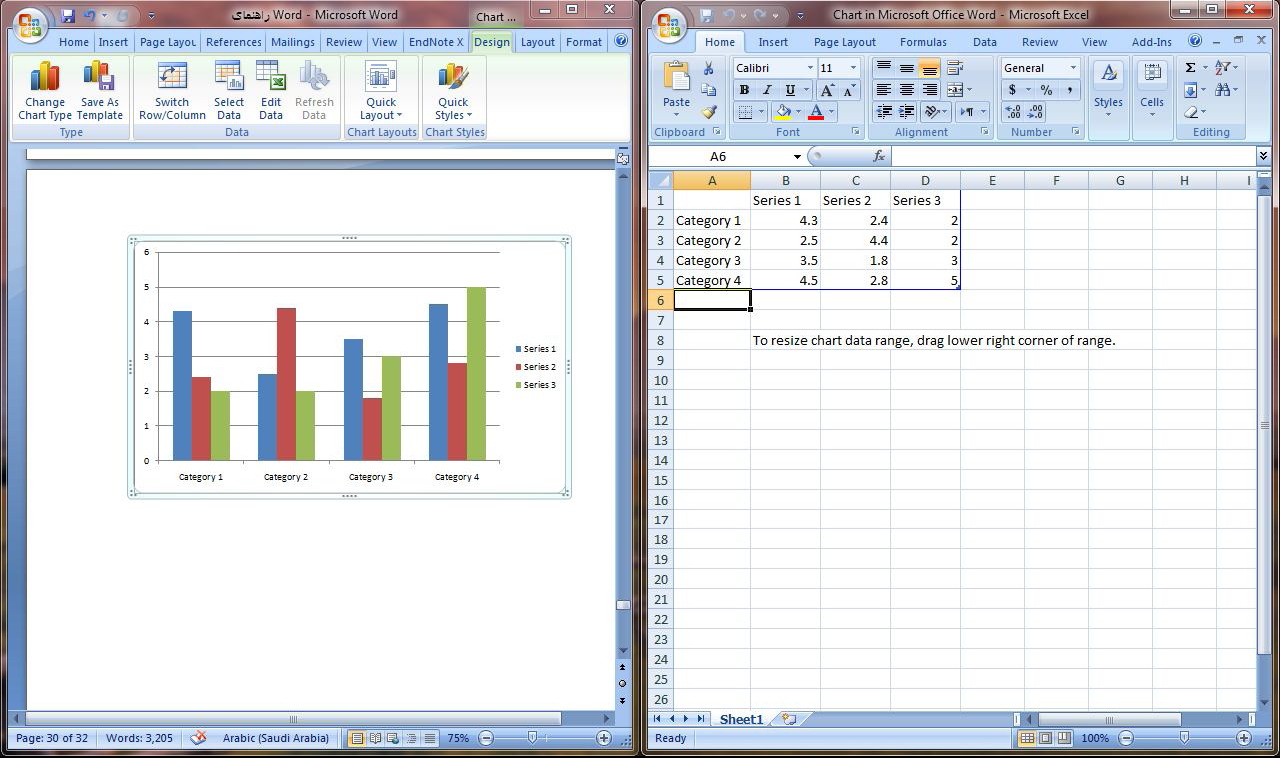 استفاده از زیر نویس ھا
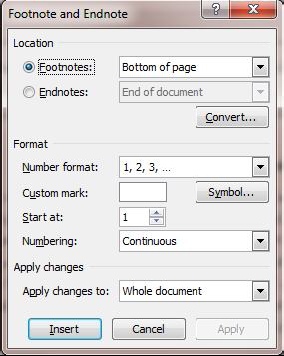 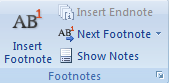 استفاده از مدیریت منابع
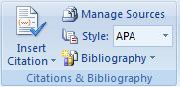 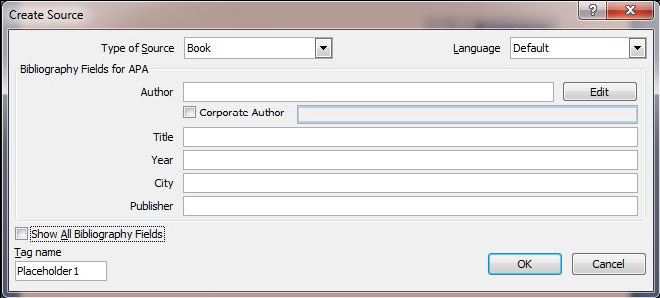 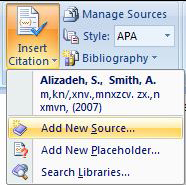 نرم افزار EndNote
Citation که به منابع استناد شده در متن مقاله گفته مي‌شود.

فهرست منابع يا Bibliography، که در پايان متن پژوهشي يا مقاله ذکر مي‌شود.

سبک يا Style، که مجلات مختلف براي نوشتن منابع از آنها استفاده مي‌کنند.
استفاده از نرم افزار
چنانچه براي اولين بار از اين برنامه استفاده مي‌کنيد پنجره زير براي شما نمايش داده مي‌شود.

با انتخاب گزينه دوم مي‌توانيد يک Library جديد بسازيد
در صورت داشتن Library قبلي، گزينه سوم را انتخاب نماييد.
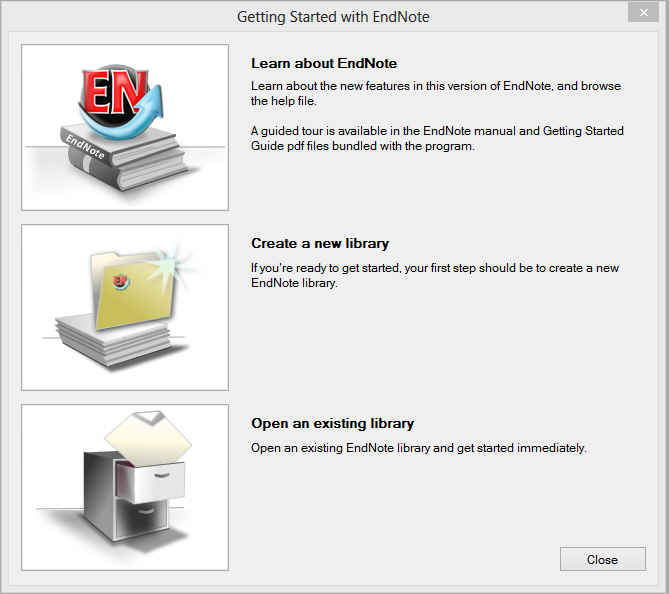 روش‌هاي ورود منابع به برنامه
روش دستی


روش انتقال از پایگاه داده
روش‌ دستی
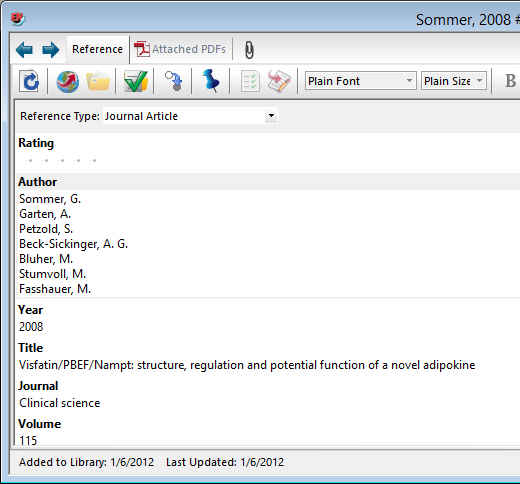 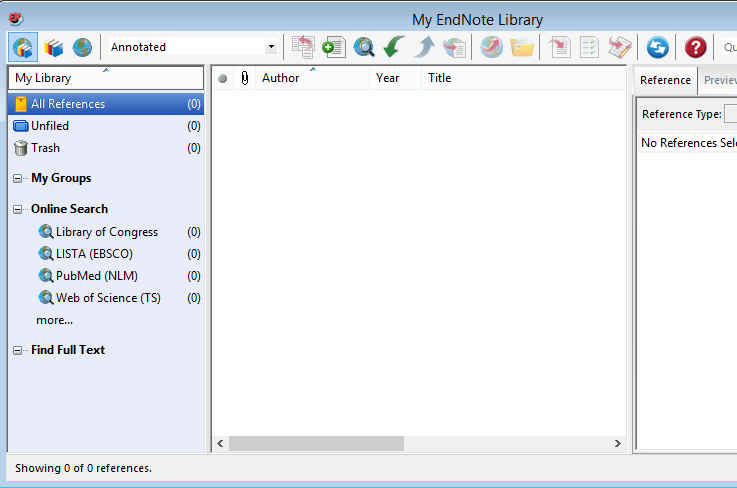 روش‌ انتقال از پایگاه داده
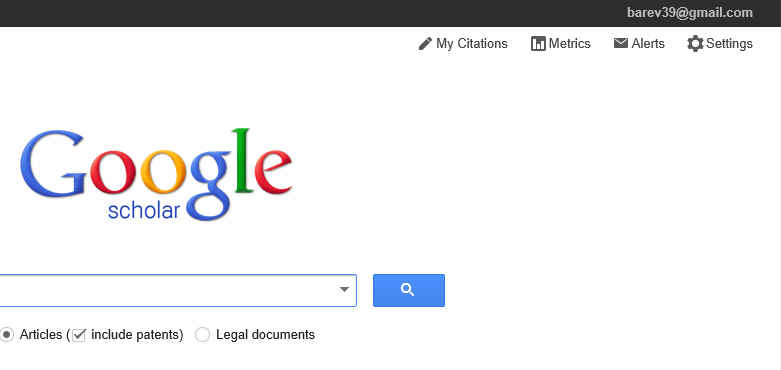 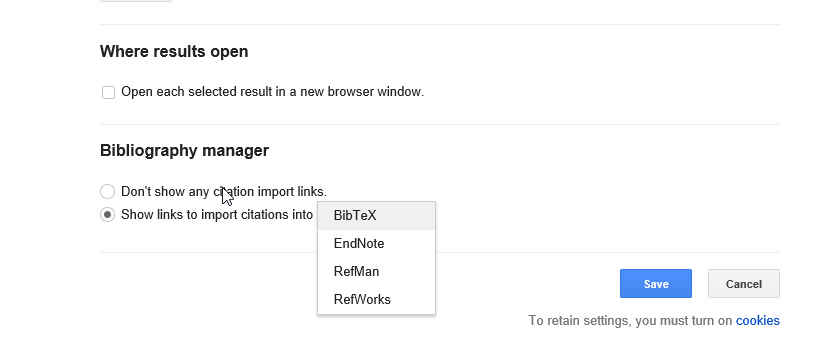 روش‌هاي ورود منابع به برنامه
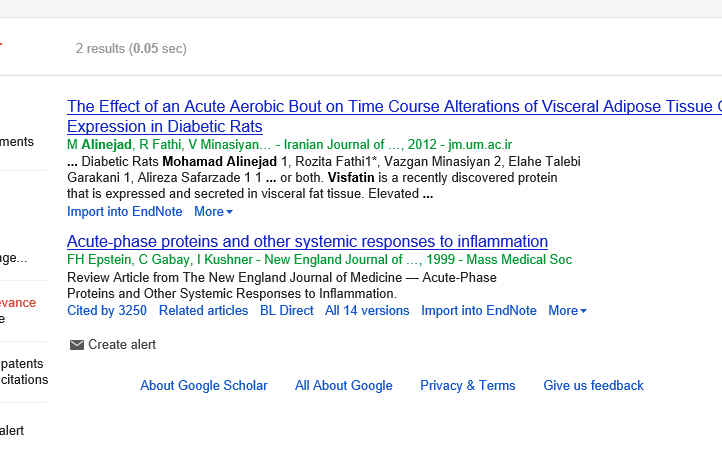 حذف منابع
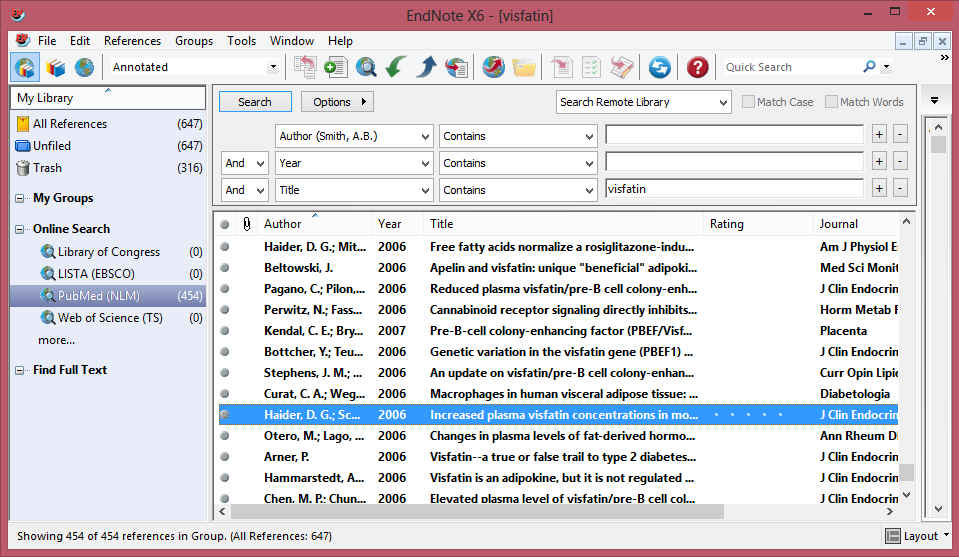 شما مي‌توانيد منابع غير ضروري را با انتخاب و فشرد دکمه Delete روی کیبورد و يا با کليک راست بر روي منابع انتخابي و انتخاب گزينه Move Reference to trash آن را حذف نماييد.
نحوه درج منابع در Word
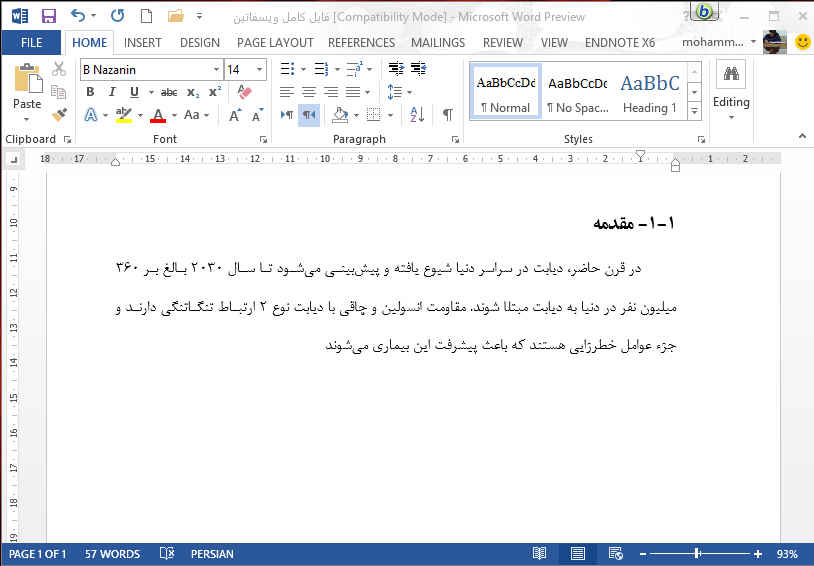 براي وارد کردن منابع به Word، ابتدا بايد مقاله يا پابان نامه نوشته شده خود را باز نماييد

مکان نما را درجايي قرار دهيد که منبع بايد ذکر شود، مثلا در پايان جمله يا پاراگراف.
نحوه درج منابع در Word
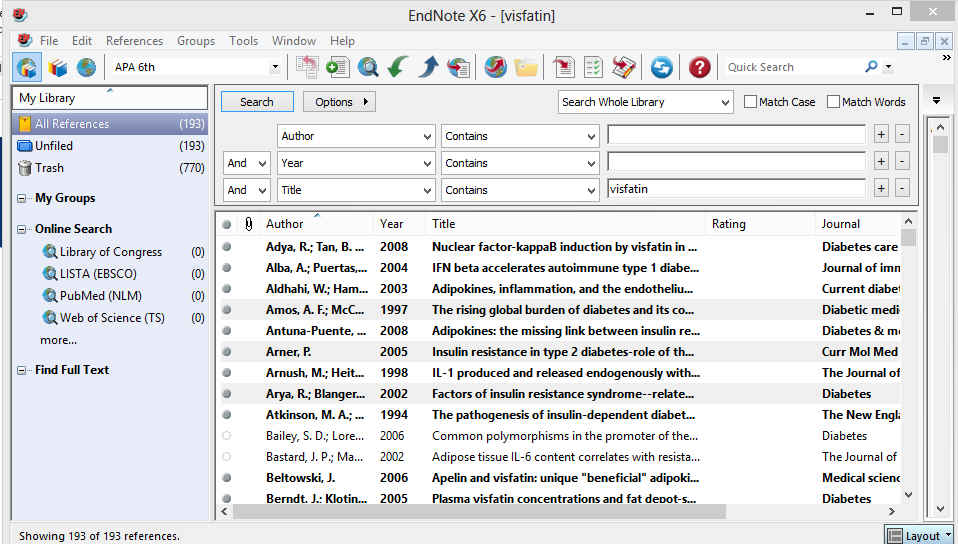 منبع يا منابع مورد نظر را انتخاب نماييد و سپس به برنامه ورد برگرديد
نحوه درج منابع در Word
در برنامه Word، وارد تب EndNote  شويد و مراحل زير را دنبال نماييد تا منبع مورد نظر وارد متن شود.
Insert Citation/ Insert Selected Citation (s)
در قسمت Style، سبک‌هاي مختلفي وجود دارند که متناسب با مجله و يا پايان نامه خود بايد آنها را انتخاب نماييد. البته اين کار را در داخل برنامه EndNote هم مي‌توانيد انجام دهيد ولي تا زماني که سبک مورد نظر را در Word انتخاب نکنيد، تغييرات اعمال نخواهند شد.
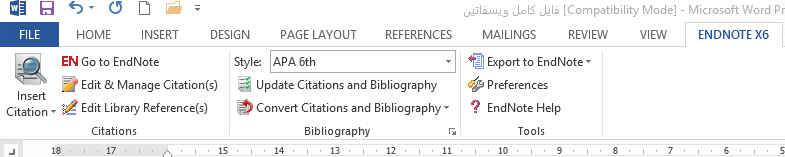 نحوه درج منابع در Word
ابزارهای تحقیق
اسلاید کمکی
آدرس سایت
www.khezrian.net

mojtaba@khezrian.net